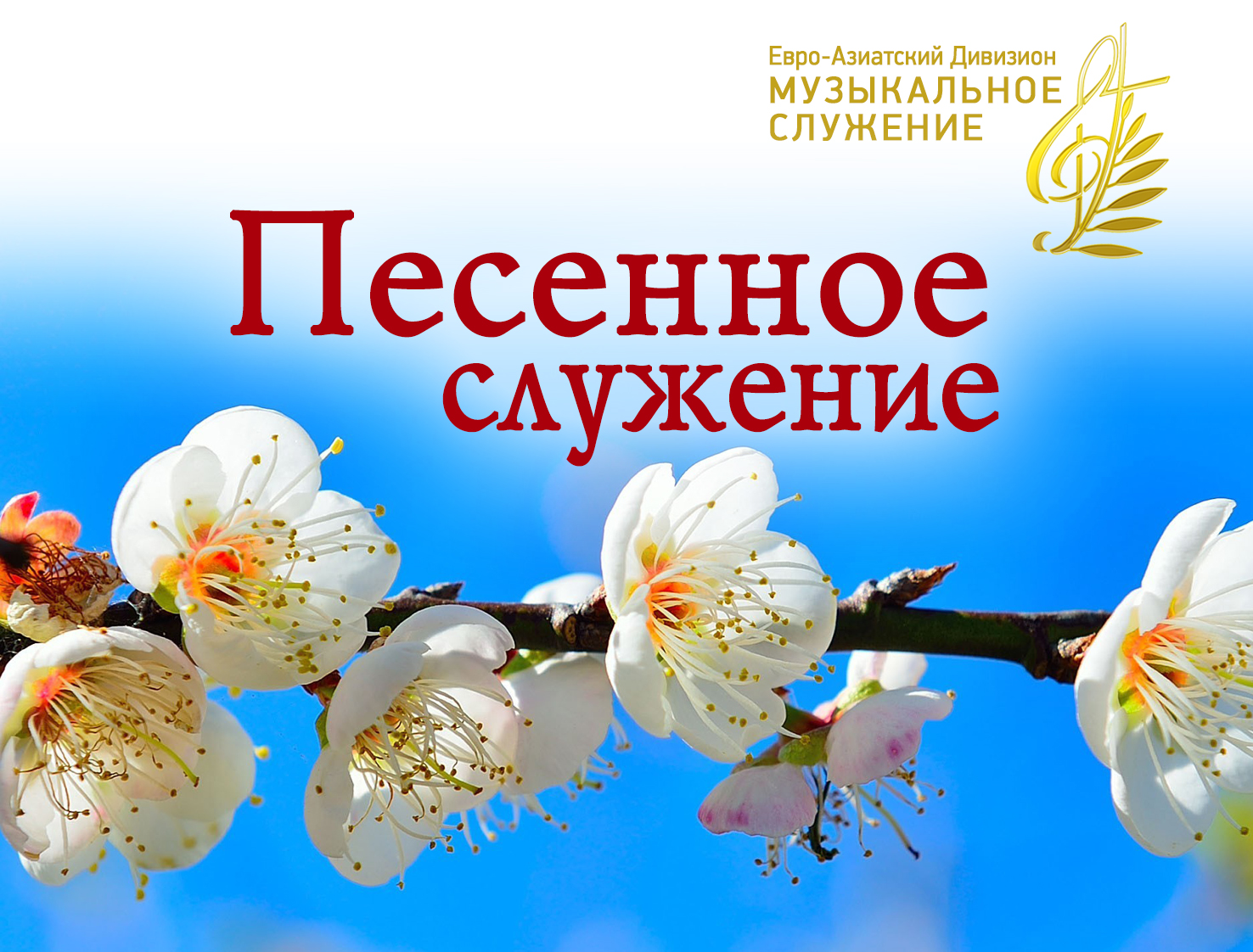 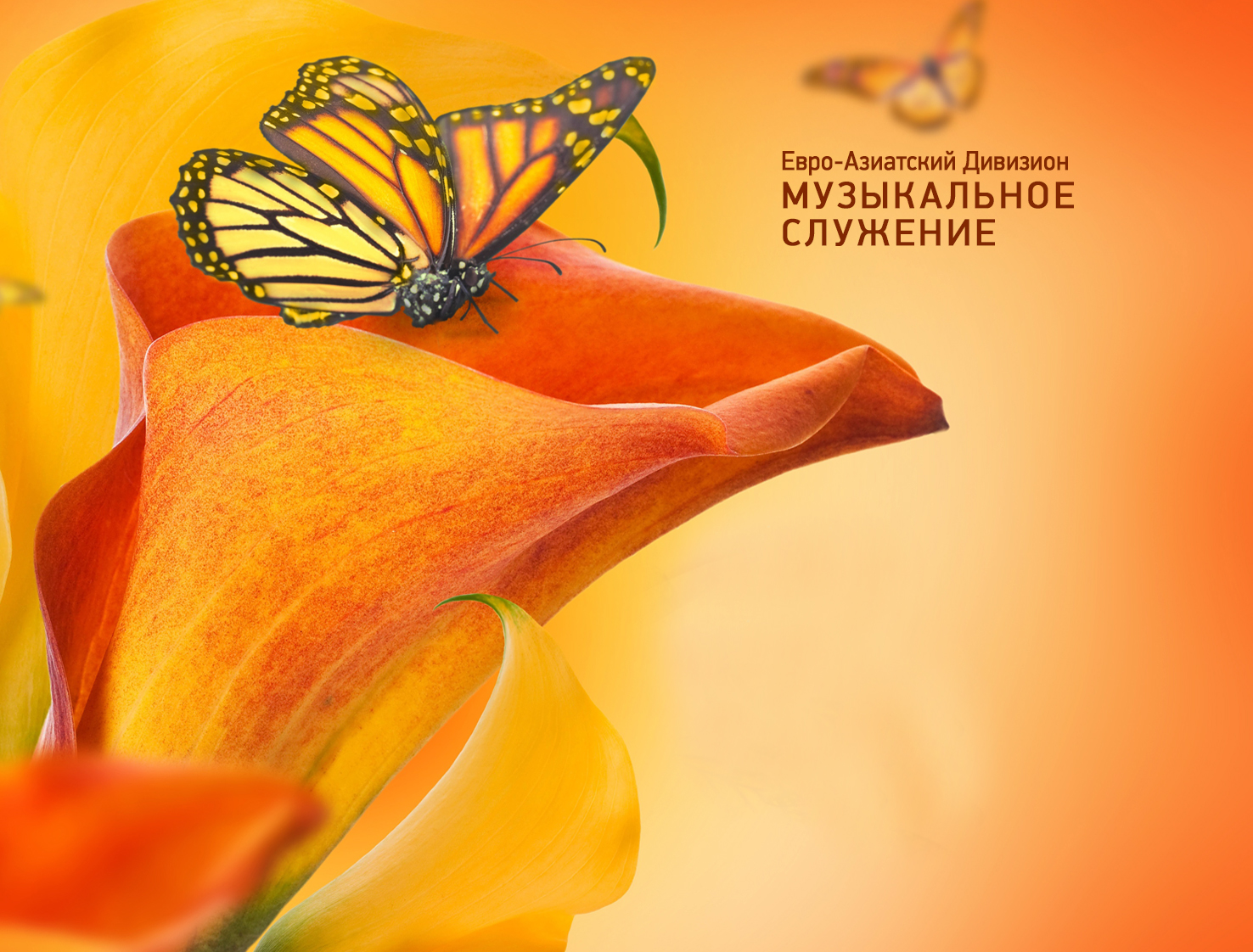 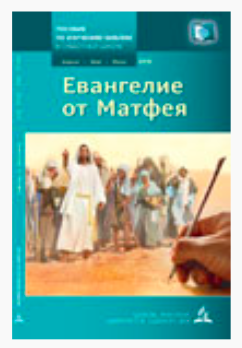 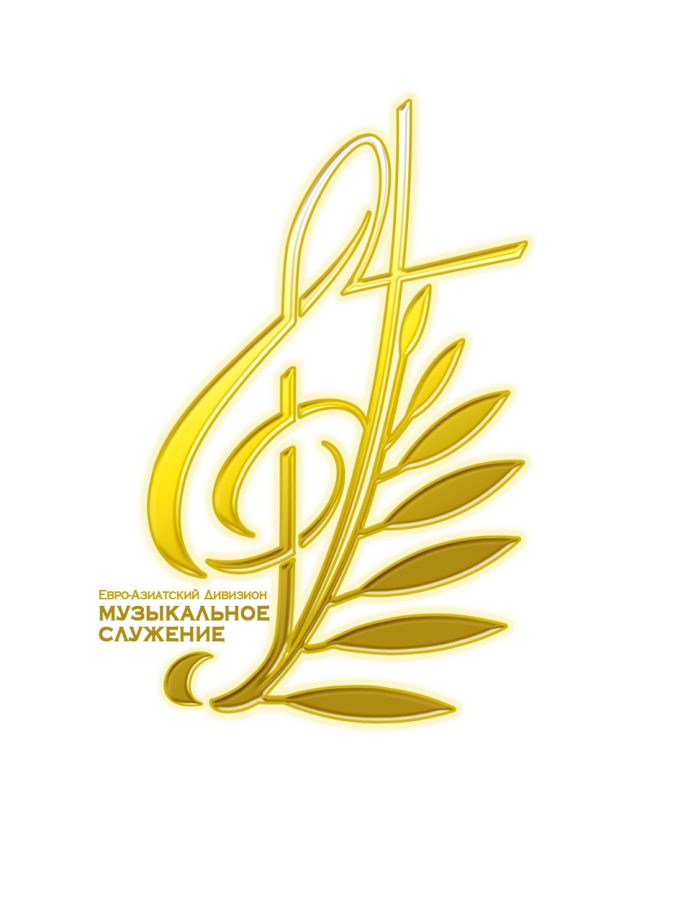 Не оставлю
Я вас, не забуду
Гимн № 372
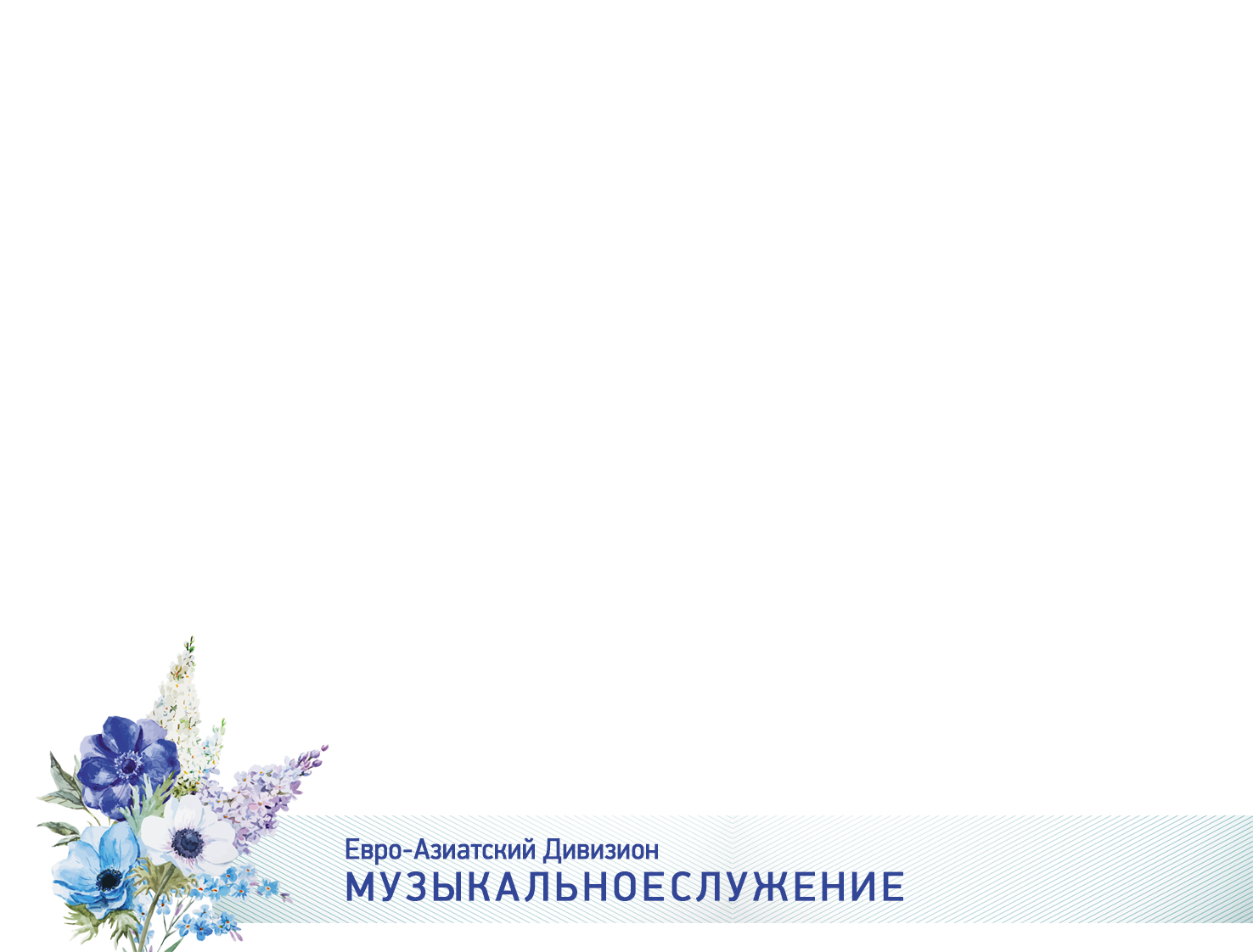 «Не оставлю Я вас,
Не забуду, — 
Говорит Он и мне, и тебе, —
Сохраню
И в пустыне безлюдной, 
И в суровой
Житейской борьбе.
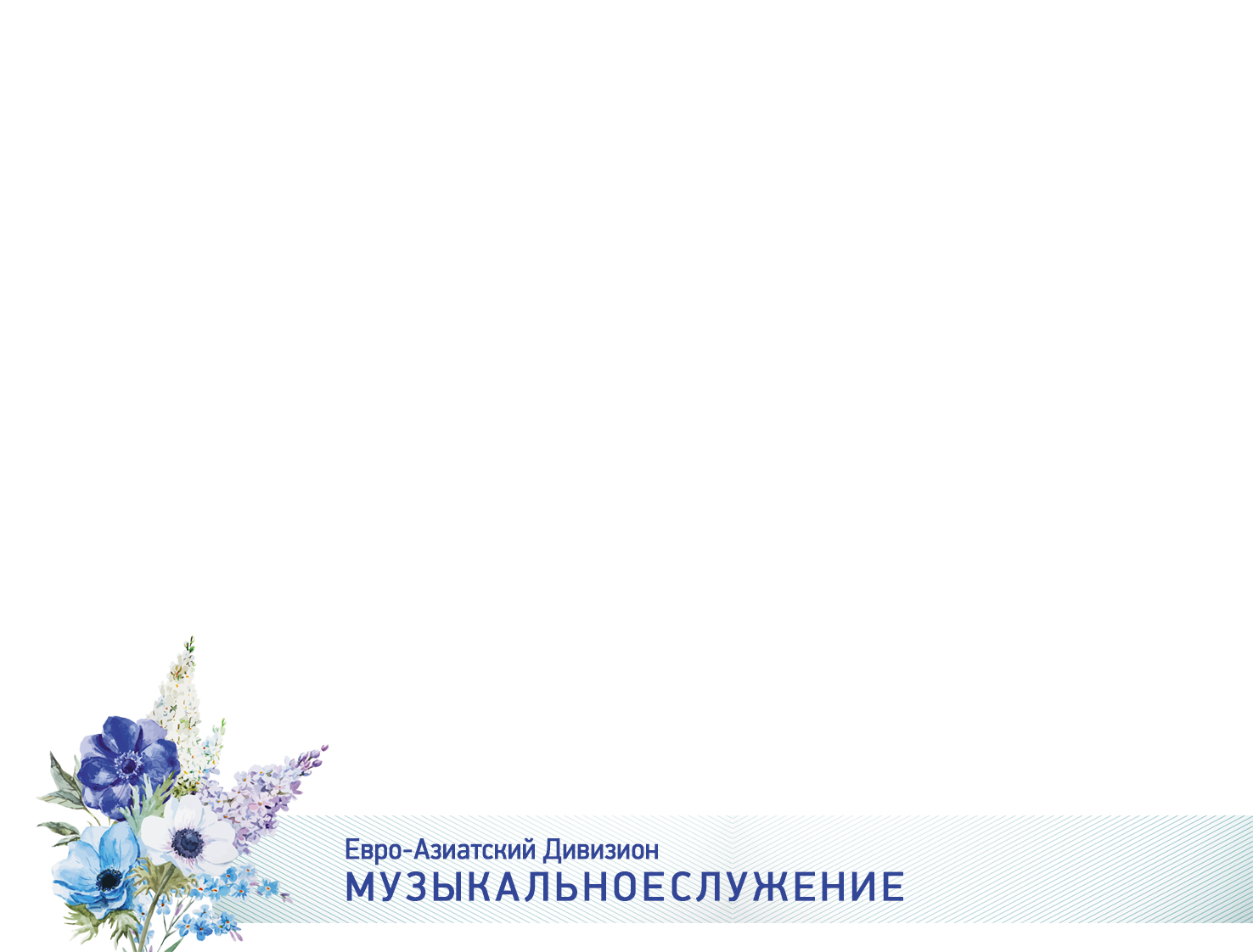 «Сохраню
И в пустыне безлюдной, 
И в суровой
Житейской борьбе.
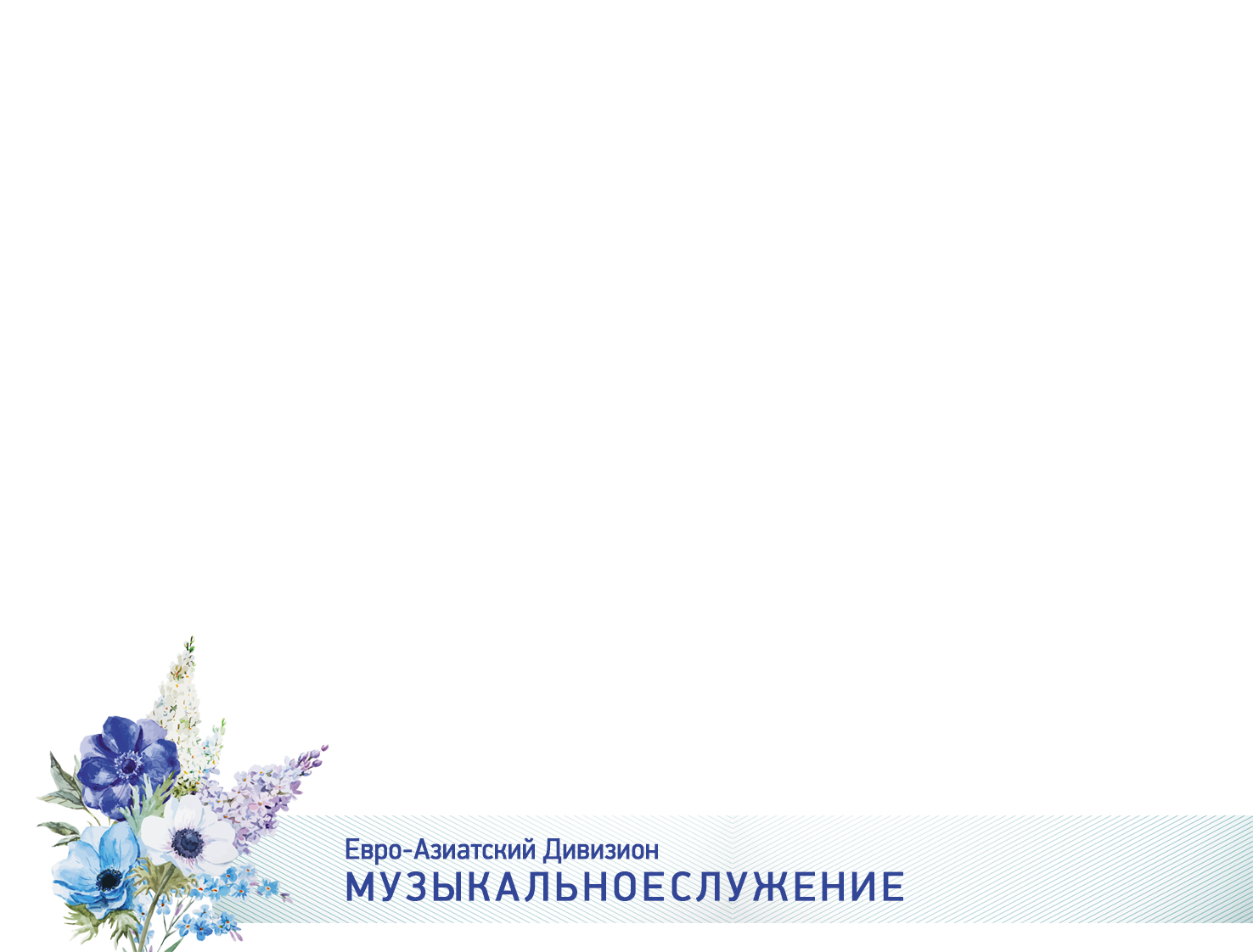 Помогу одолеть
Все преграды 
И терпеньем в пути Наделю, 
	А в минуты тяжёлой 	Утраты 
	     Утешенье и кротость           Пошлю.
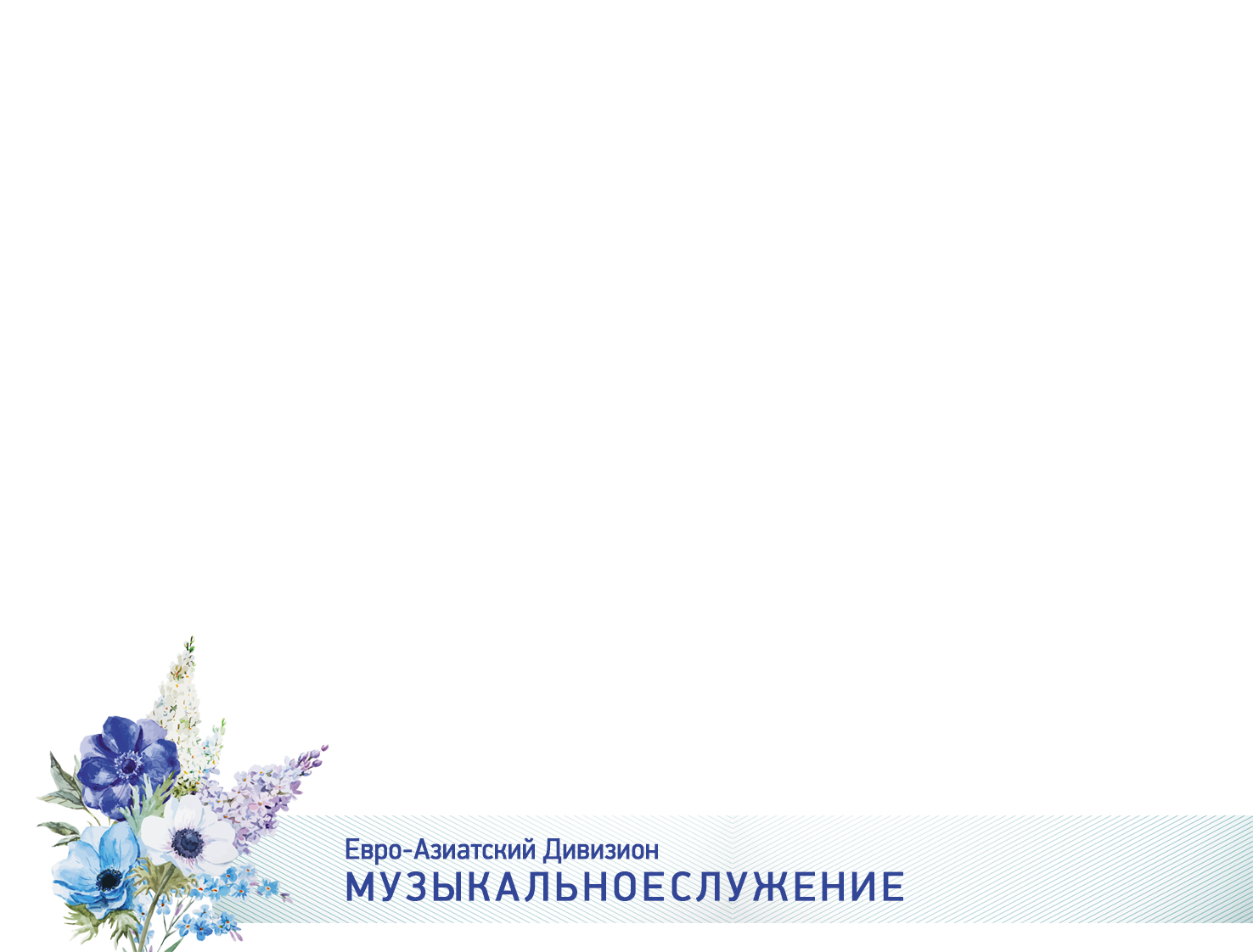 А в минуты тяжёлой Утраты 
Утешенье и кротость Пошлю.
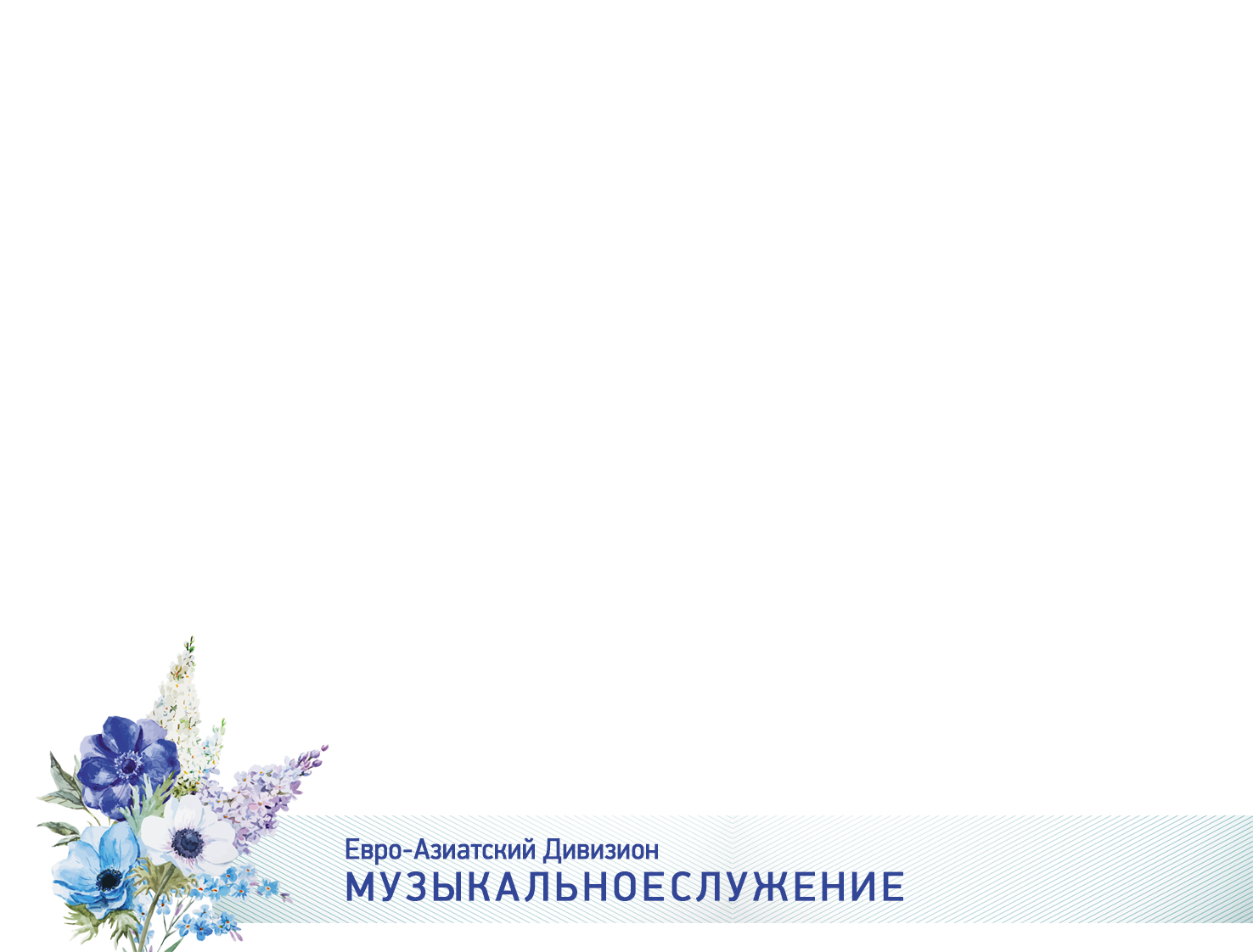 Не оставлю Я вас,
Не забуду. 
Если мать, и отец,
И друзья 
Отрекутся от вас
И осудят, —      Верным Другом           Для вас буду Я.
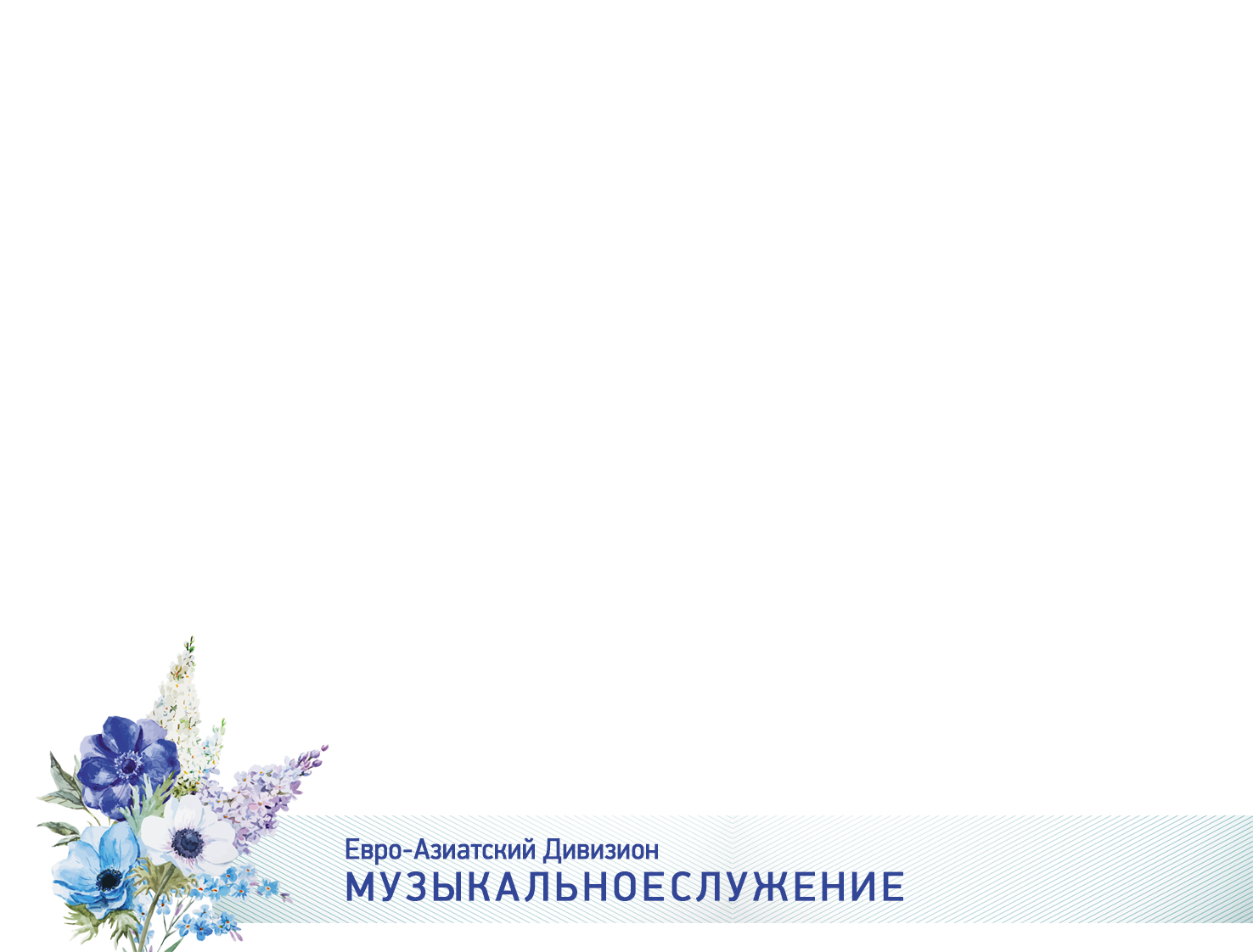 Отрекутся от вас
И осудят, —
Верным Другом
Для вас буду Я.
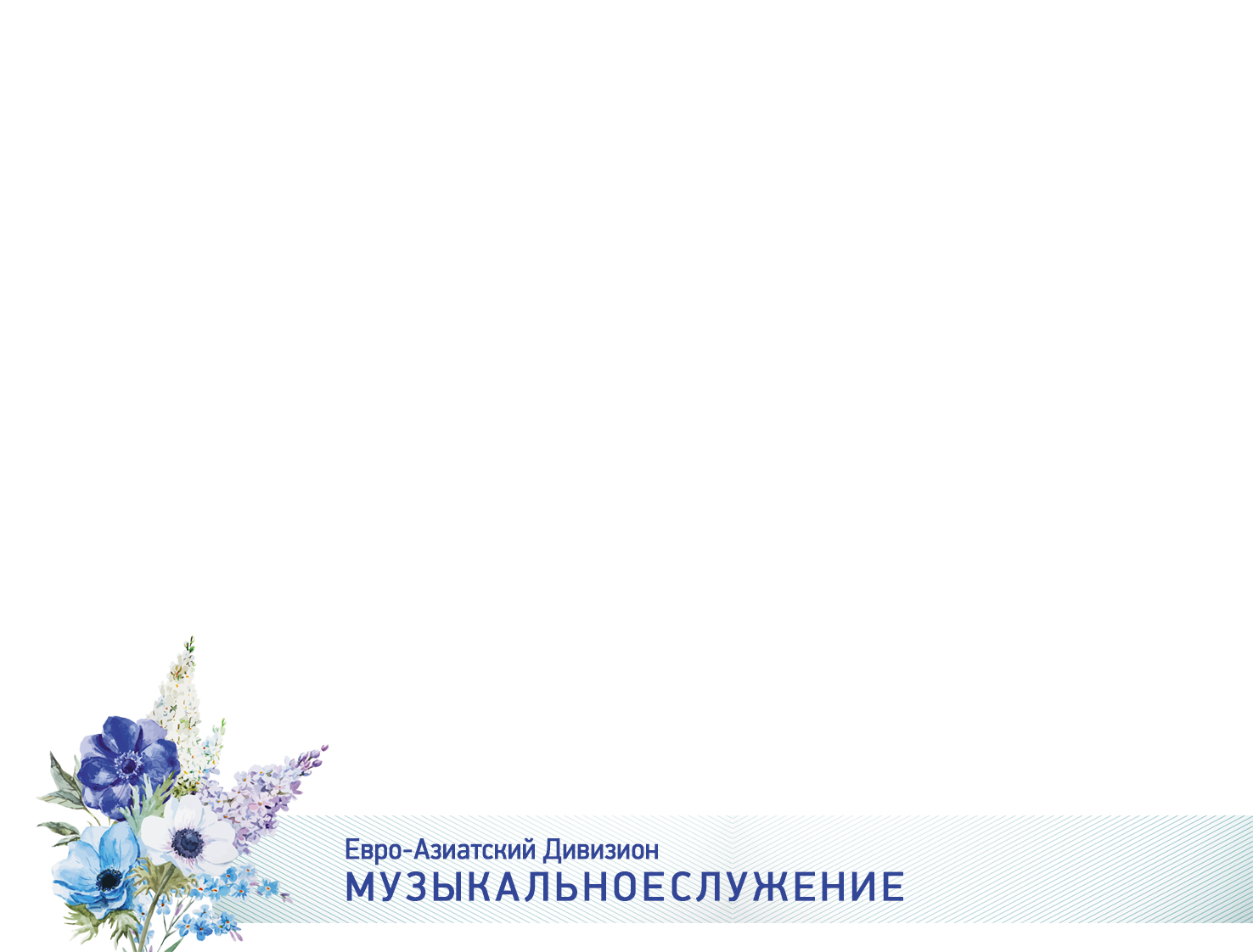 Не оставлю Я вас,
Не забуду. 
Если мир
Вас оставит, то Я 
Вам Отцом
И Хранителем буду,       Не покинет вас           Милость Моя».
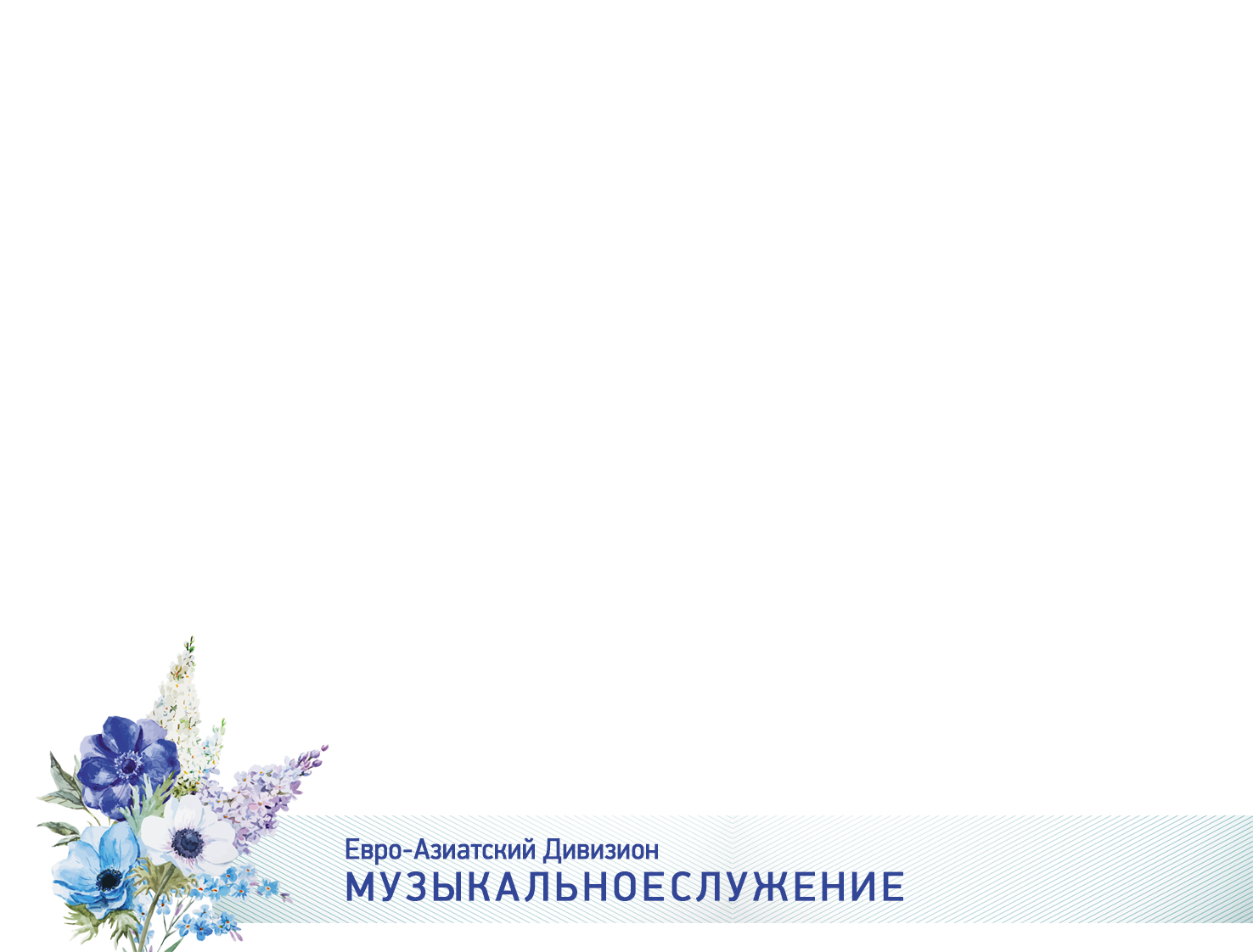 Вам Отцом
И Хранителем буду, 
Не покинет вас
Милость Моя».
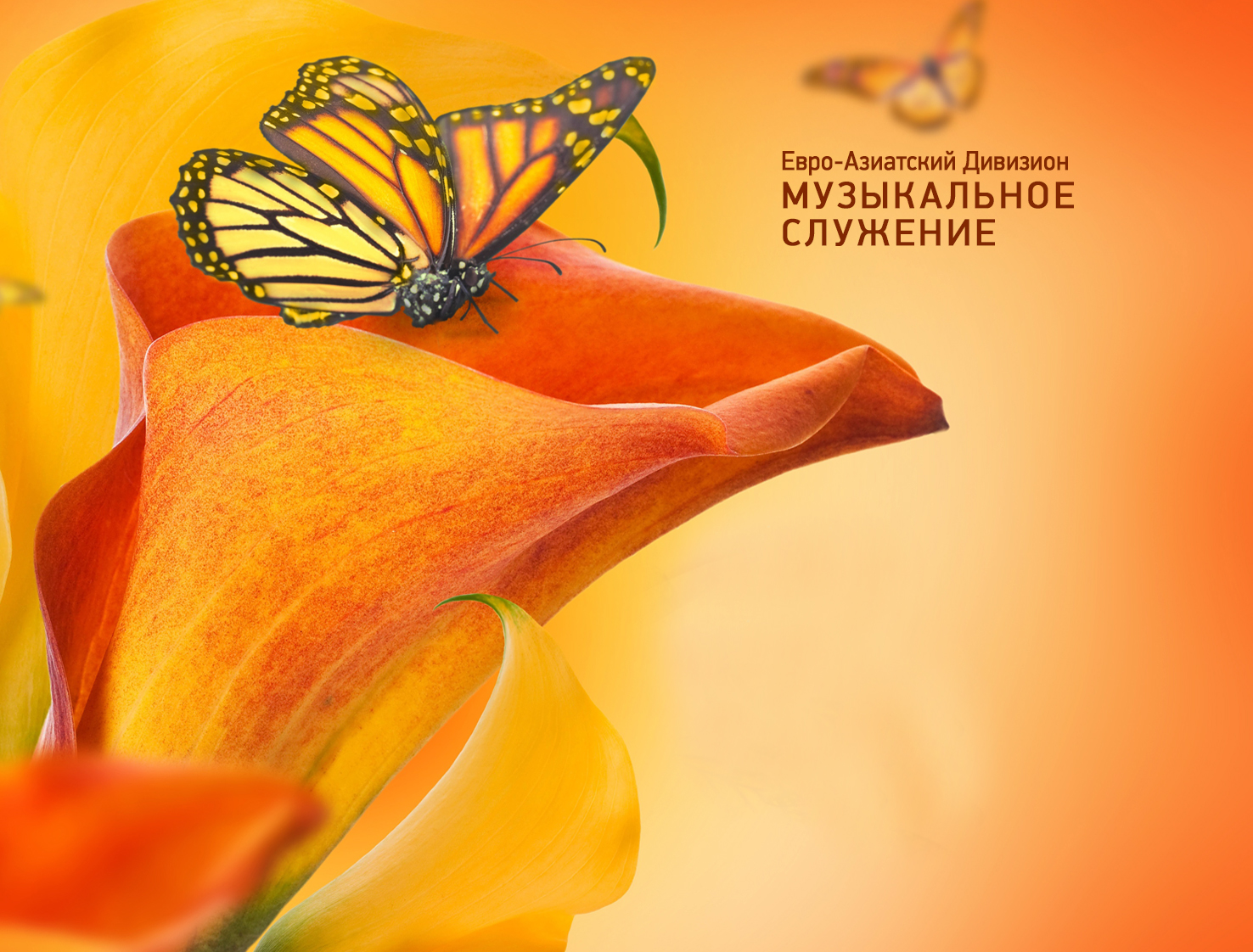 Божью милостьи прощенье
Гимн № 175
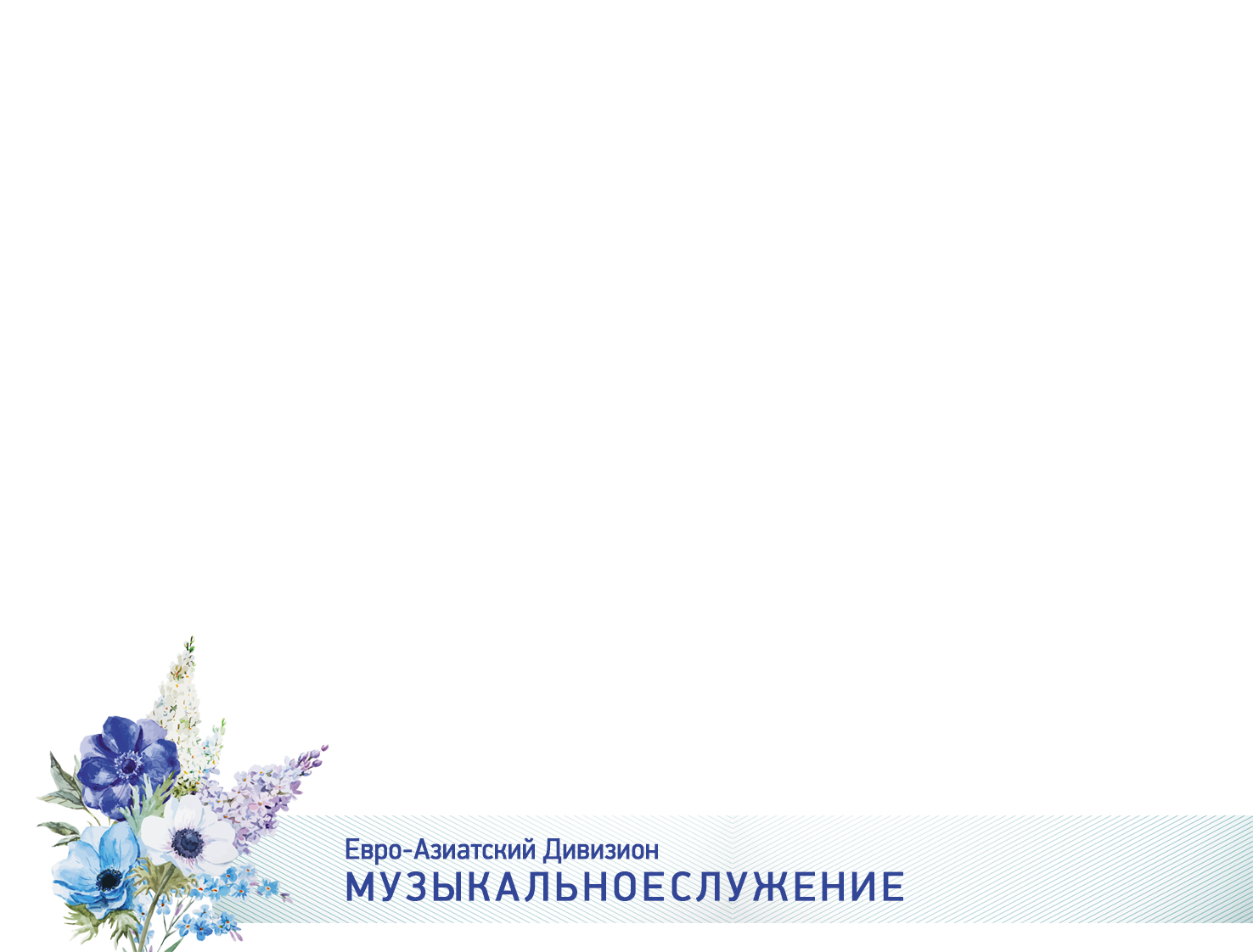 Божью милость 
И прощенье 
Предлагает Иисус; 
Любит Он тебя 
Безмерно, 
Нет нежнее этих уз.
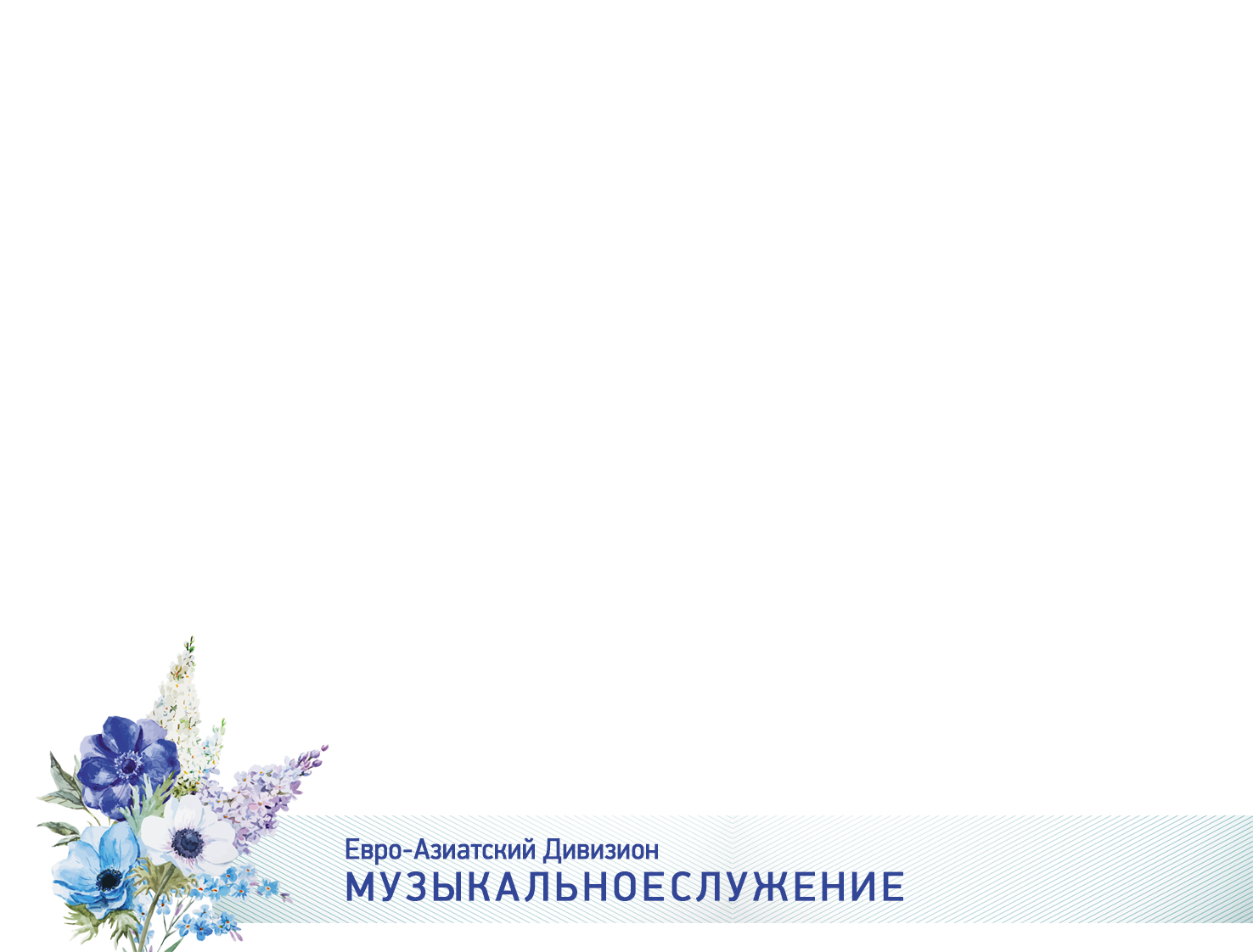 Припев:
 
О, приди, тебя Он ждёт!
Всё простит Он, 
Всё поймёт.
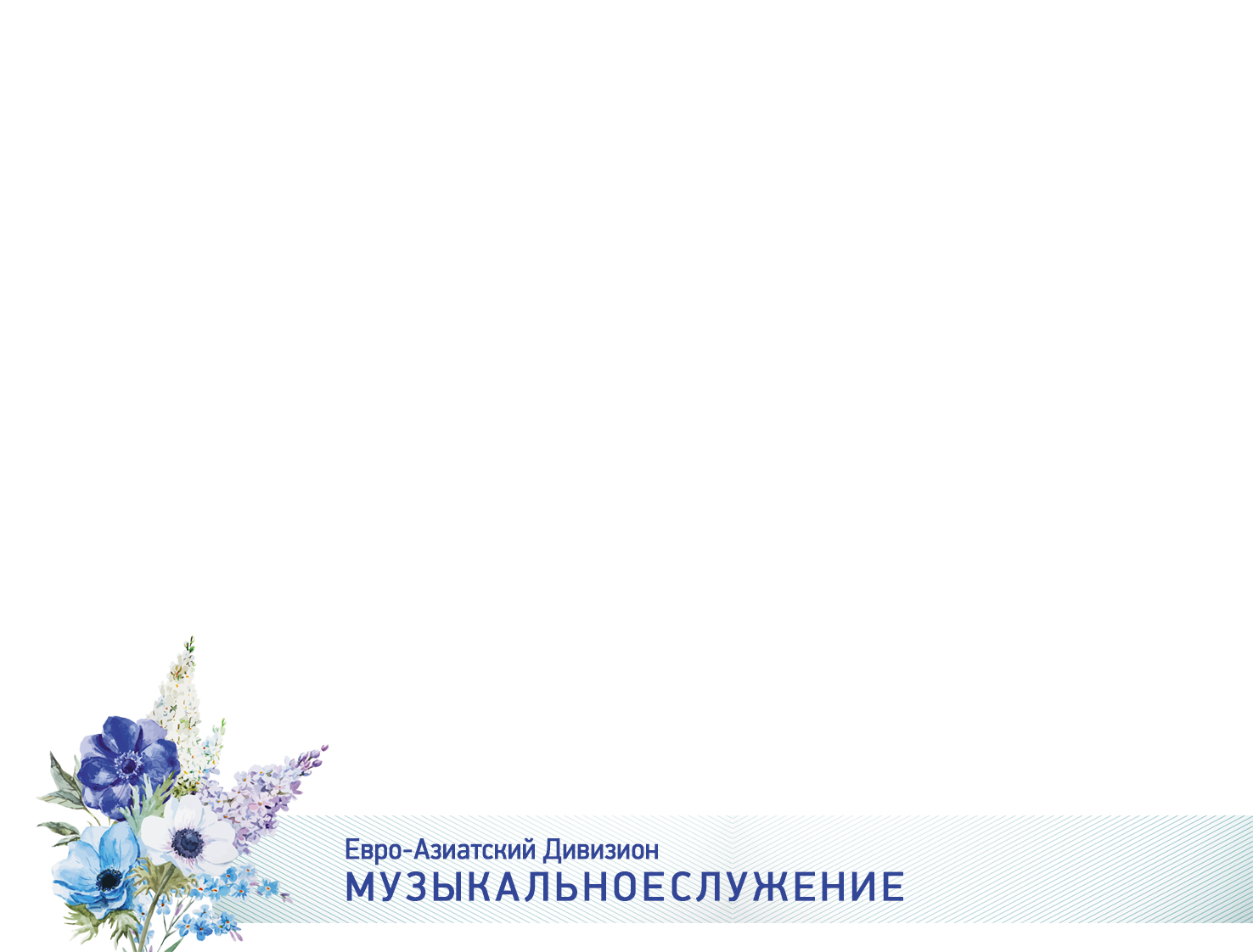 НеобъятнаБожья милость — 
Смоет самый тяжкий грех; 
Никого не отвергает — 
Благодать объемлет всех.
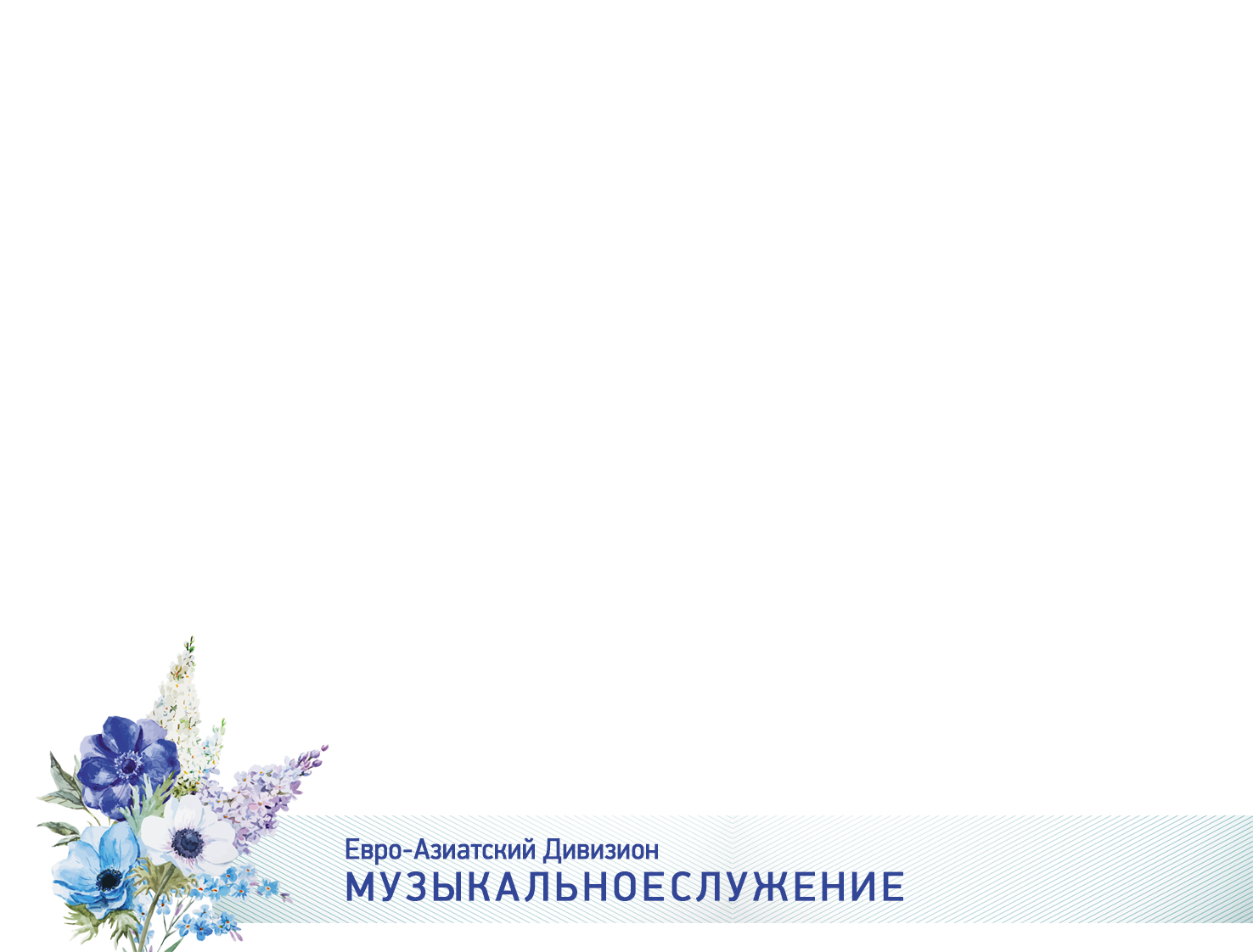 Припев:
 
О, приди, тебя Он ждёт!
Всё простит Он, 
Всё поймёт.
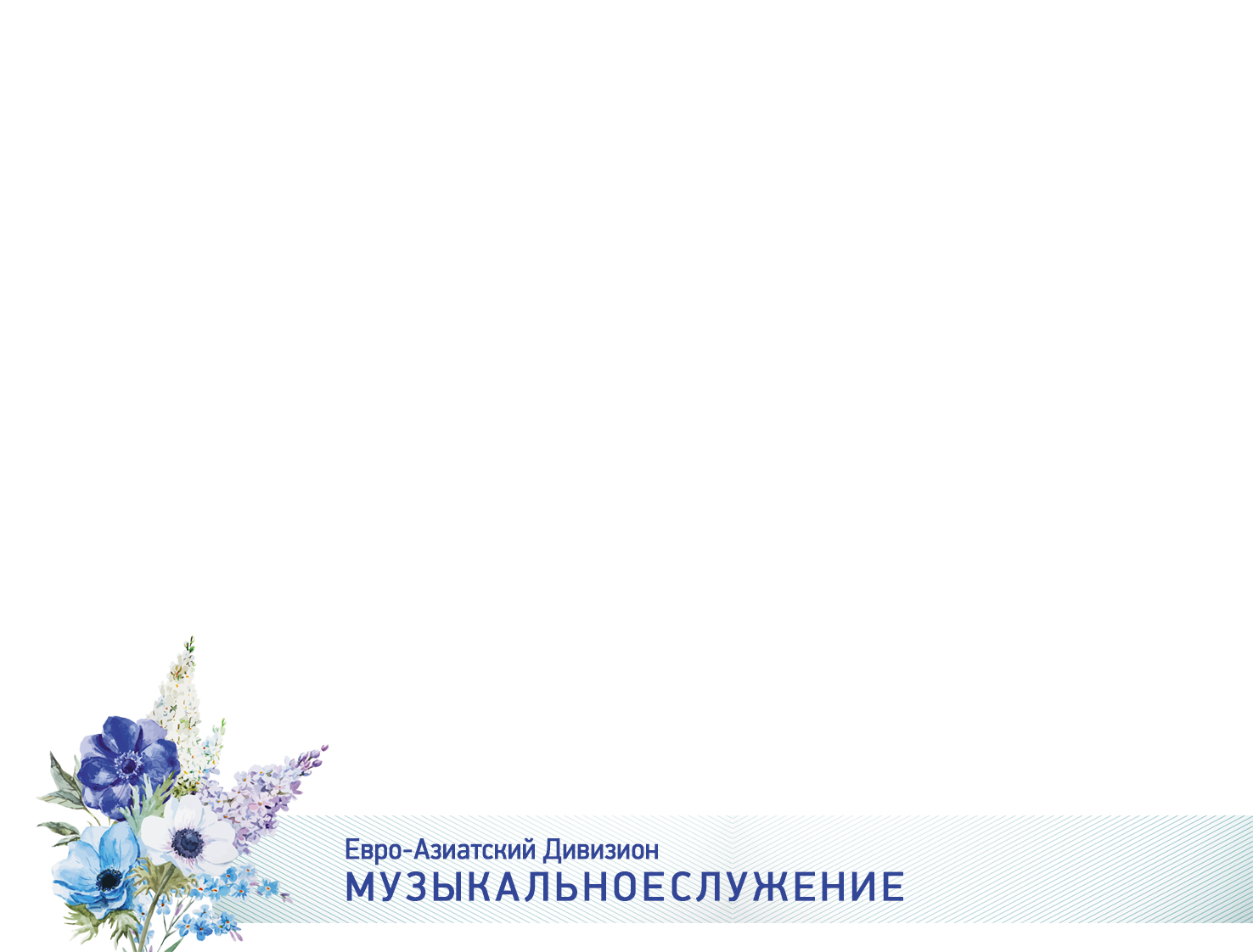 Преклонись предНим в смиренье, 
Если духом изнемог;
Он поднимет,Он утешит — 
Многомилостив наш Бог.
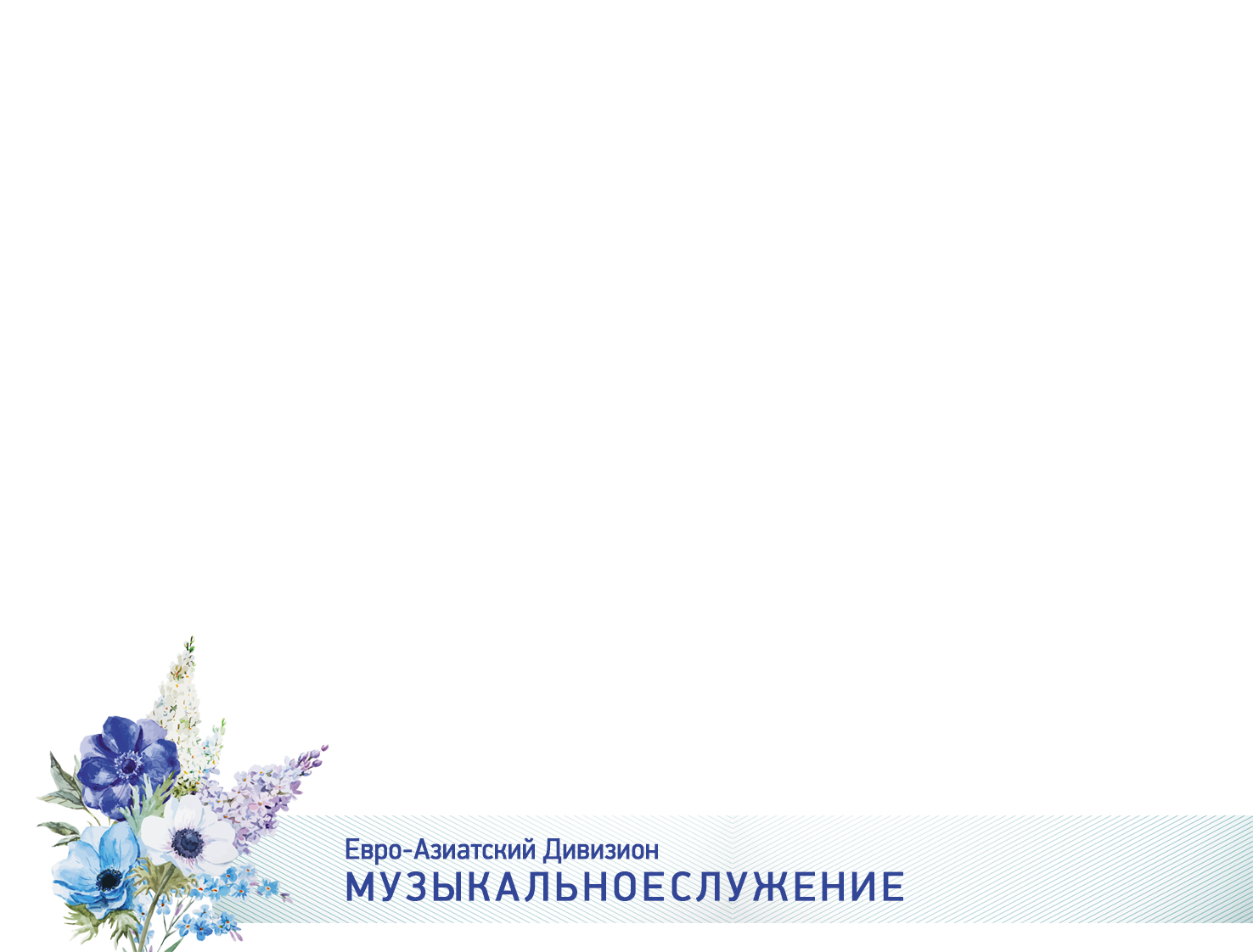 Припев:
 
О, приди, тебя Он ждёт!
Всё простит Он, 
Всё поймёт.
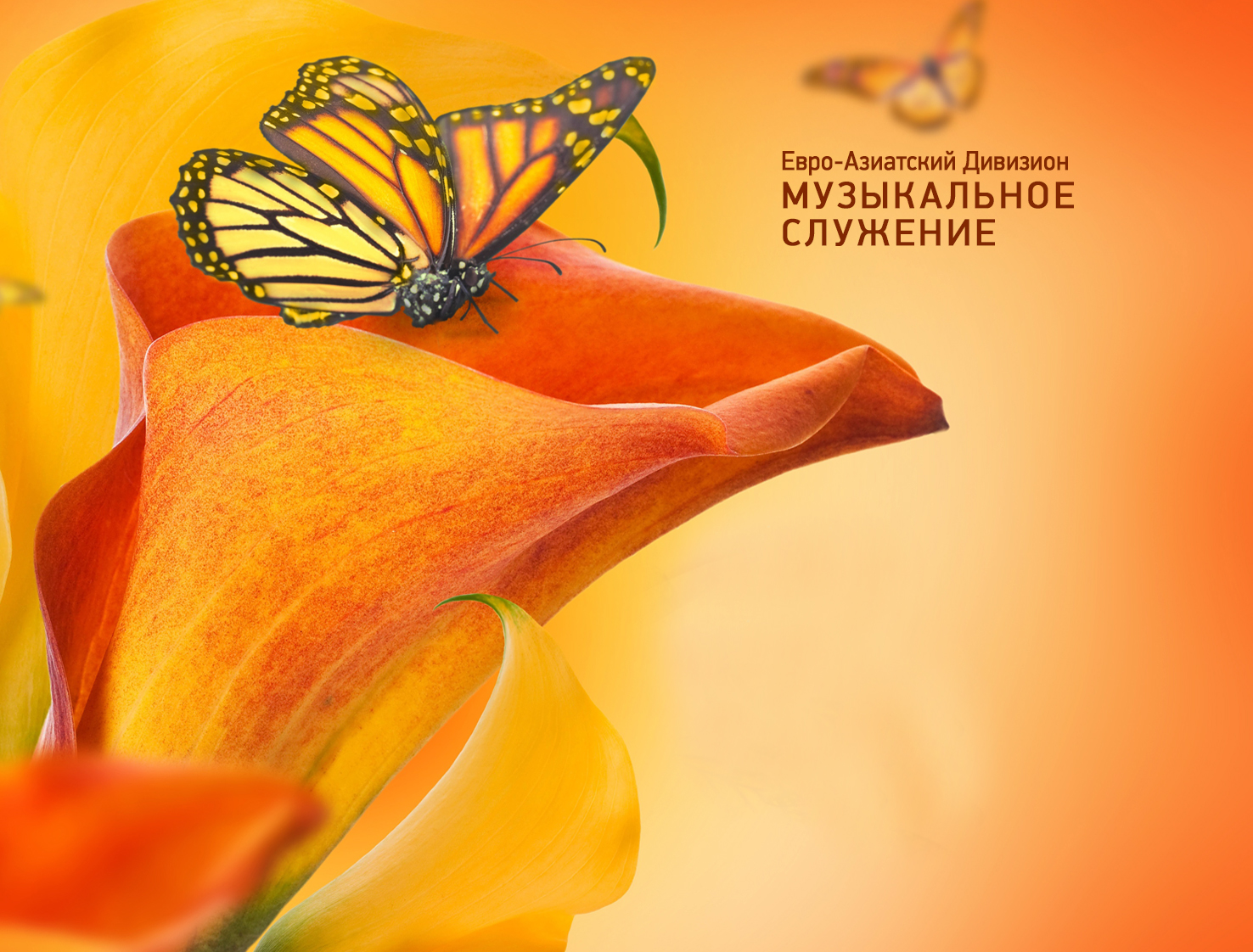 О, городвечной красоты
Гимн № 221
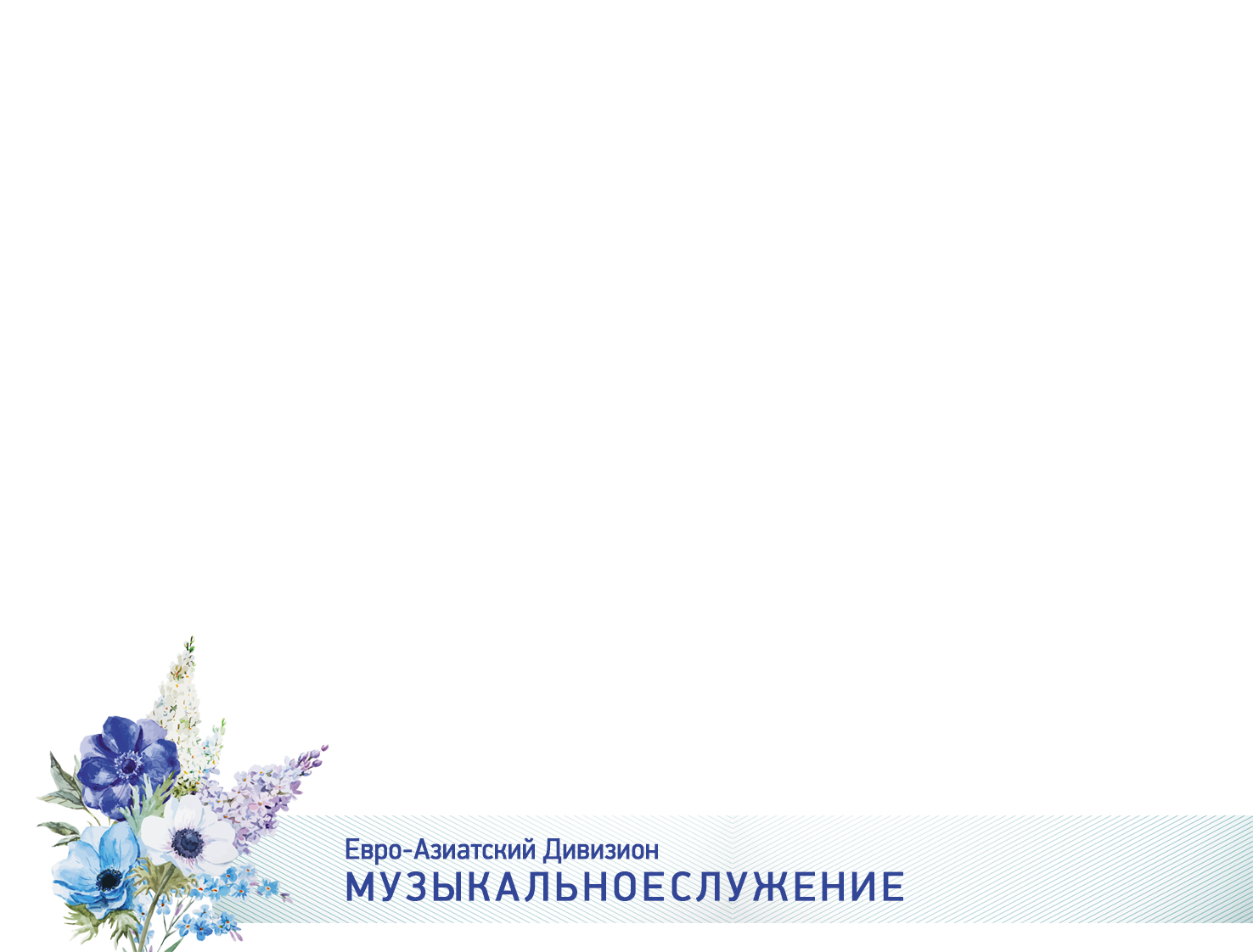 О, город вечной красоты, 
Жемчужные врата!
Всем сердцем я
В земном пути
Стремлюсь в твои края.
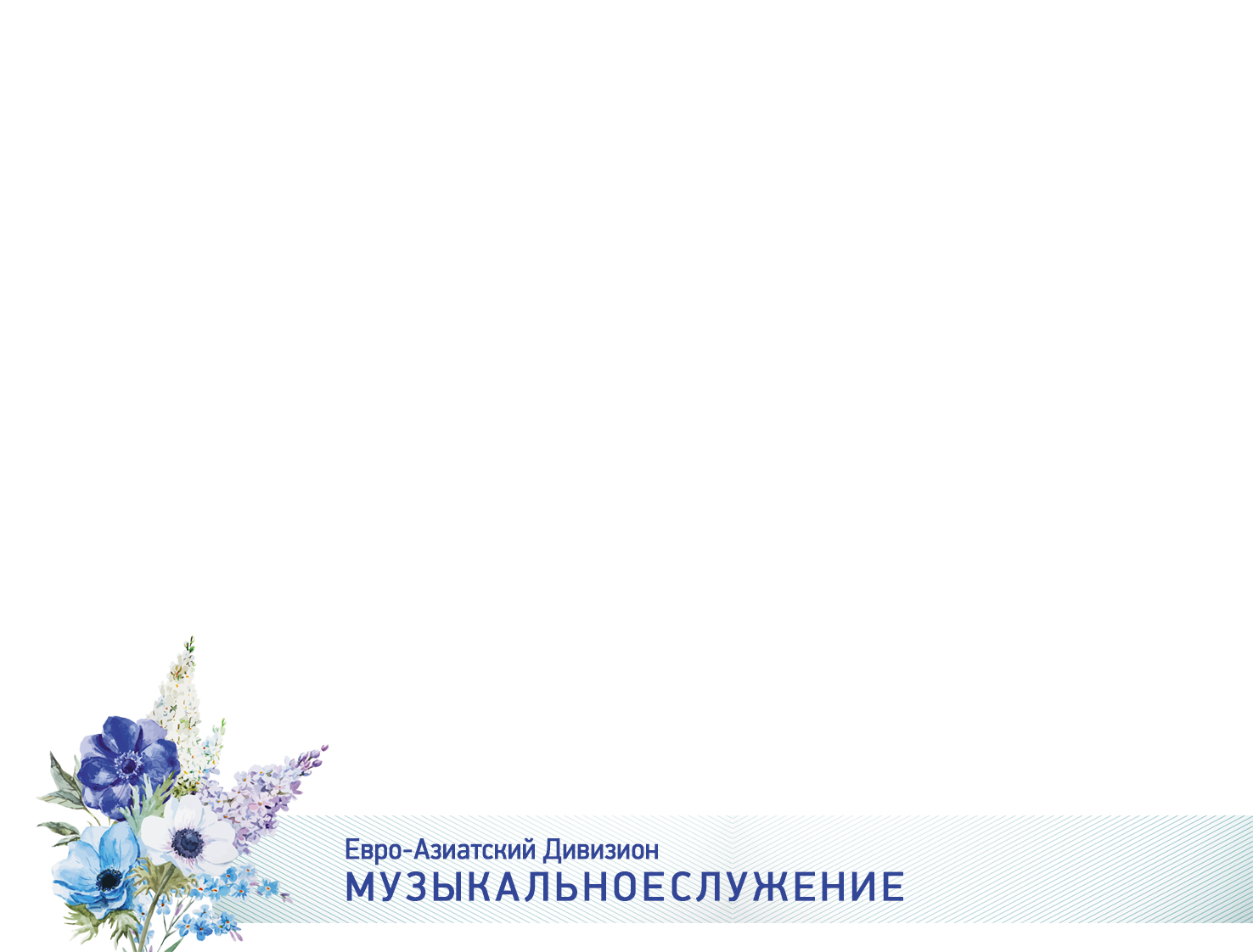 О, город улиц золотых,
Когда туда войду,
Чтоб с сонмом
Ангелов святых
Воспеть хвалу Творцу!
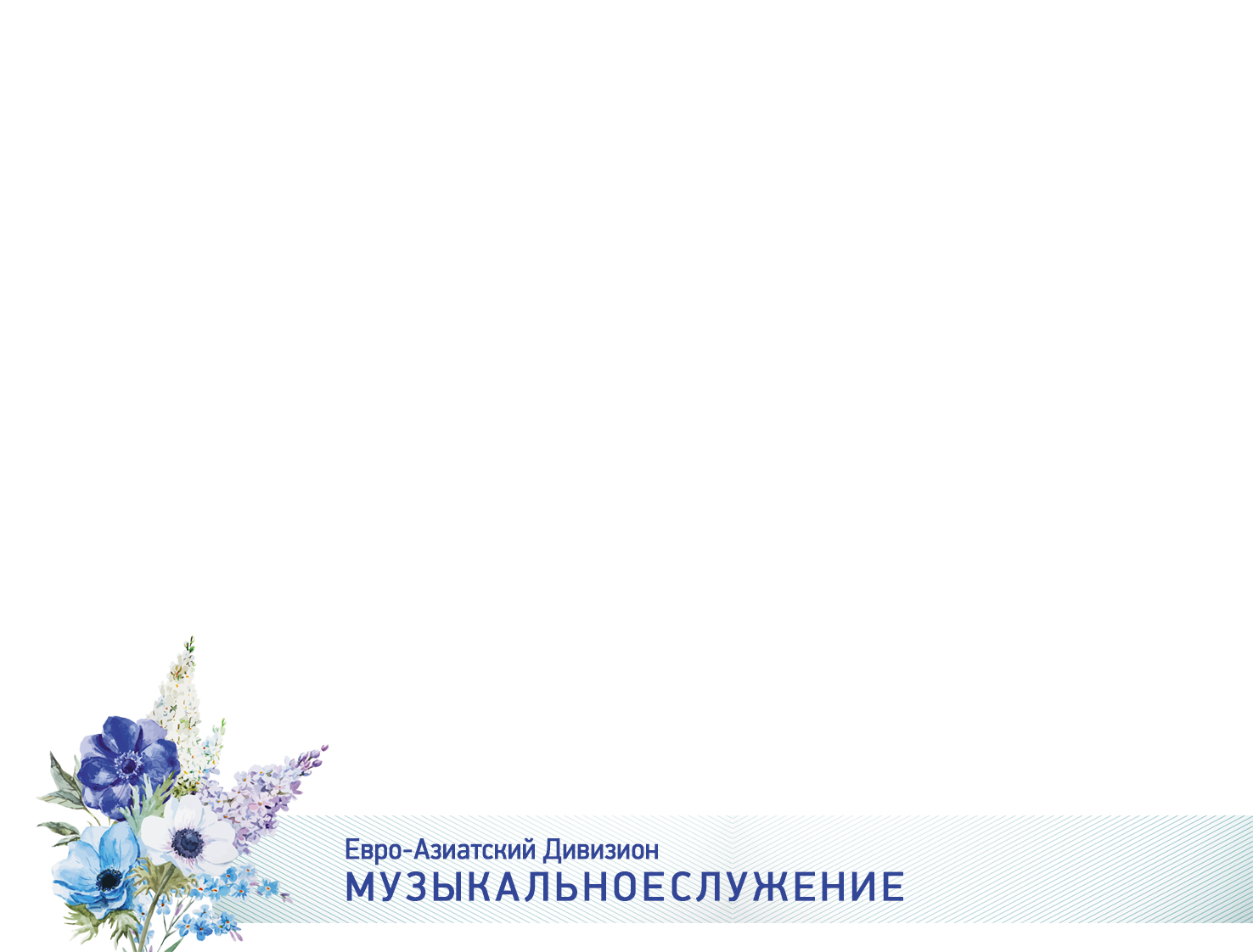 Припев:

О, светлый край,
Чудес страна! 
О, город
Вечной красоты! 
О, родина моя!
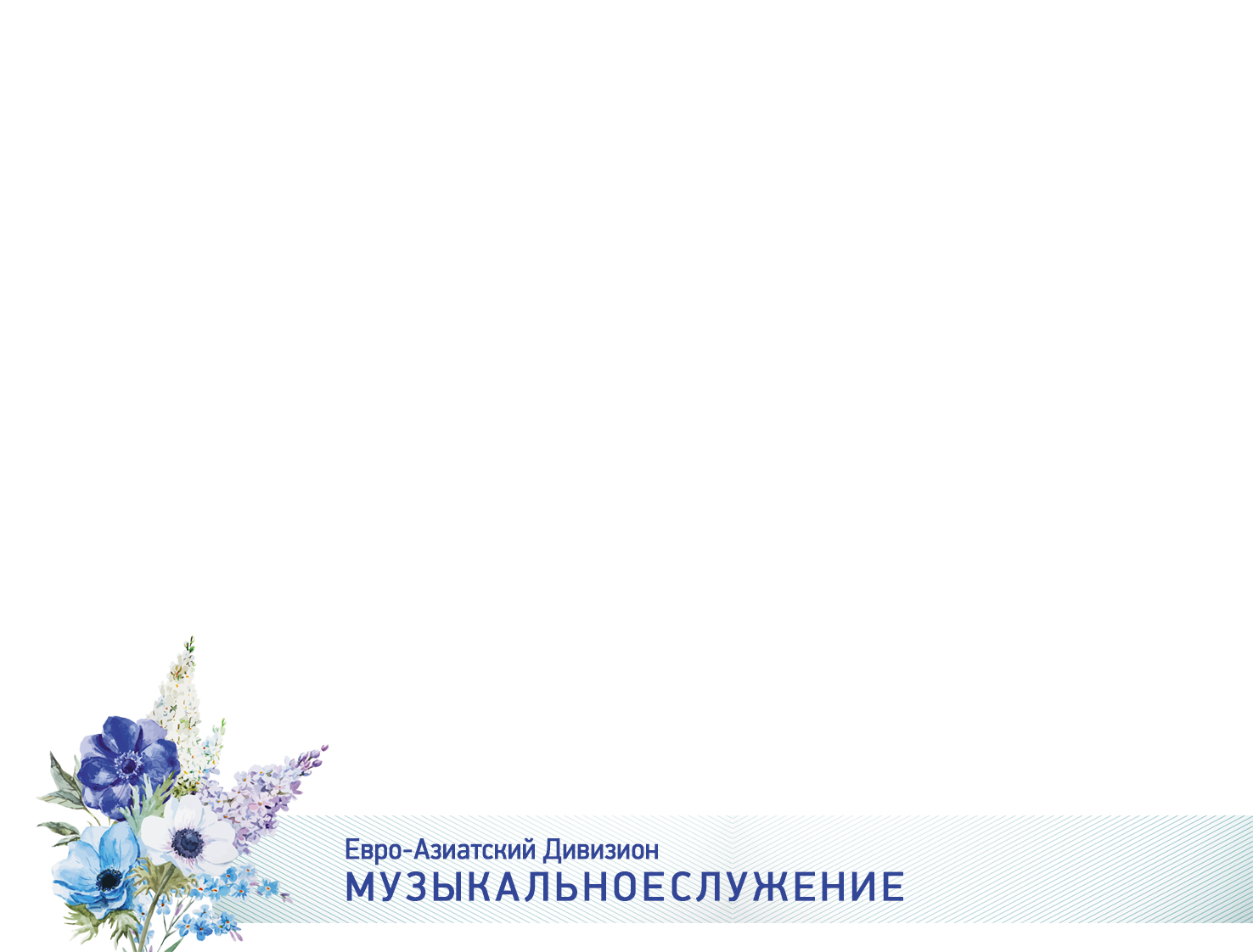 О, светлый край,
Где солнца луч, 
Луны и звёзд краса
Не меркнут
За громадой туч, 
Где светит лик Христа!
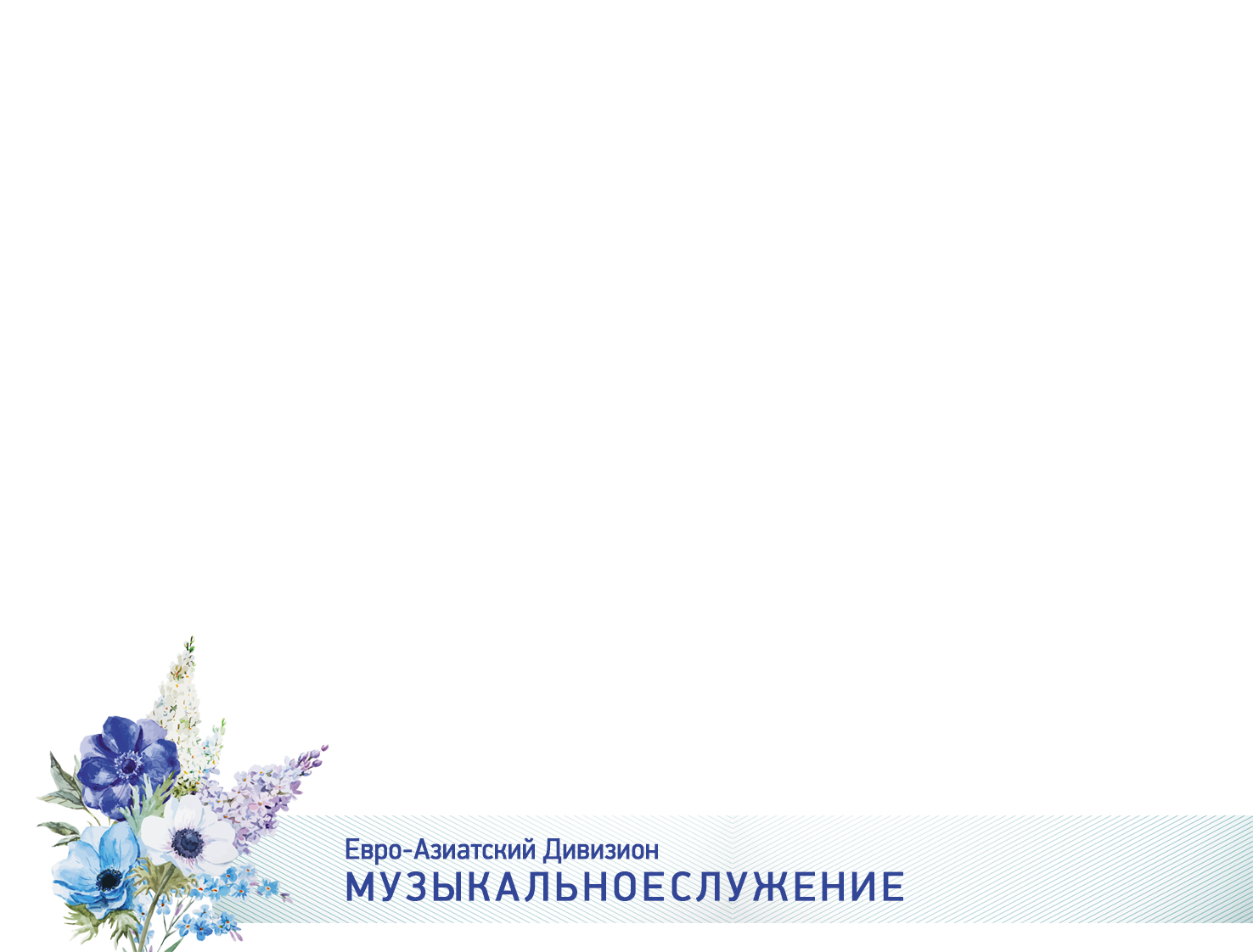 Здесь оком веры
Вижу я Тебя,
О град святой. 
Настанет час,
Меня туда 
Введёт Спаситель мой.
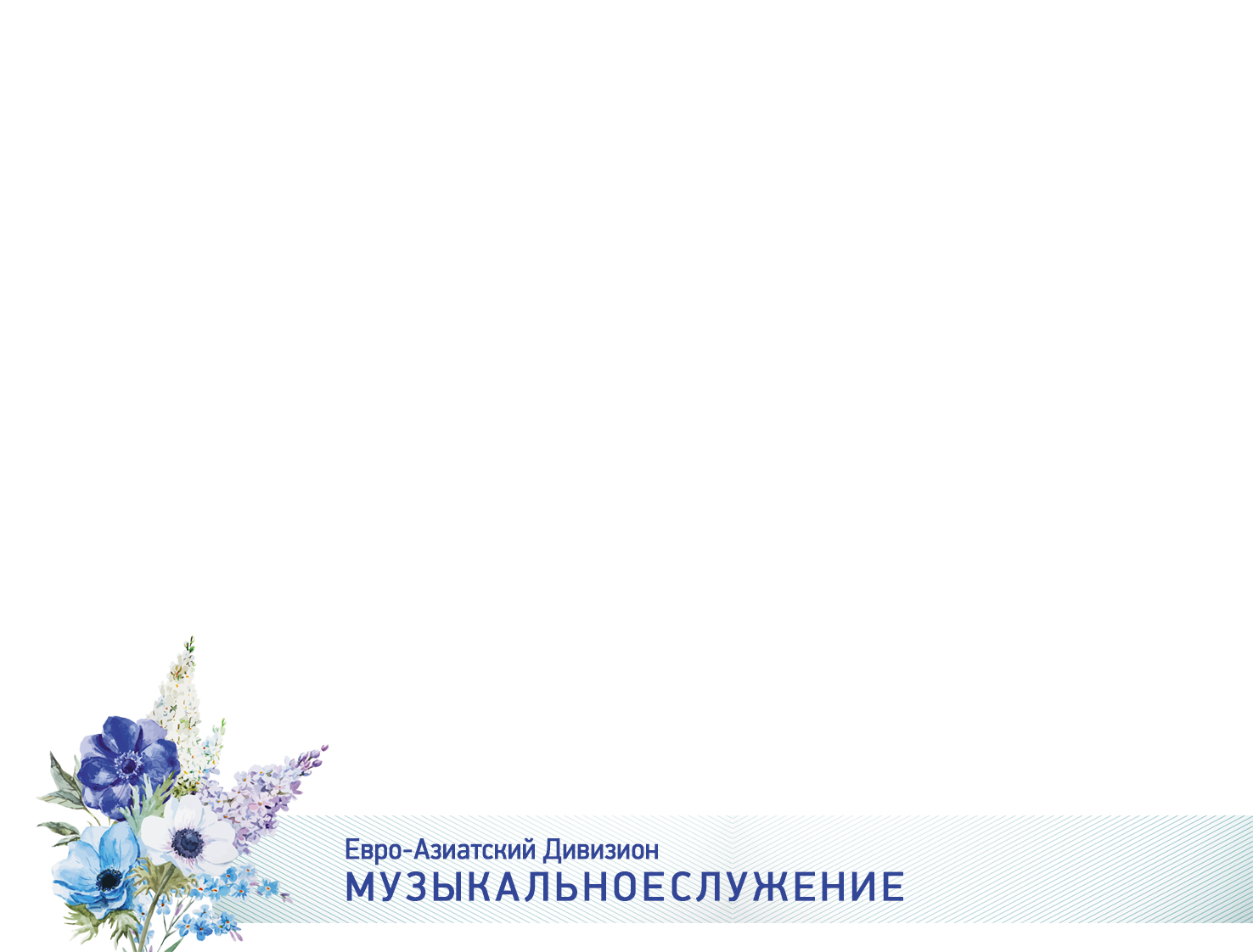 Припев:

О, светлый край,
Чудес страна! 
О, город
Вечной красоты! 
О, родина моя!
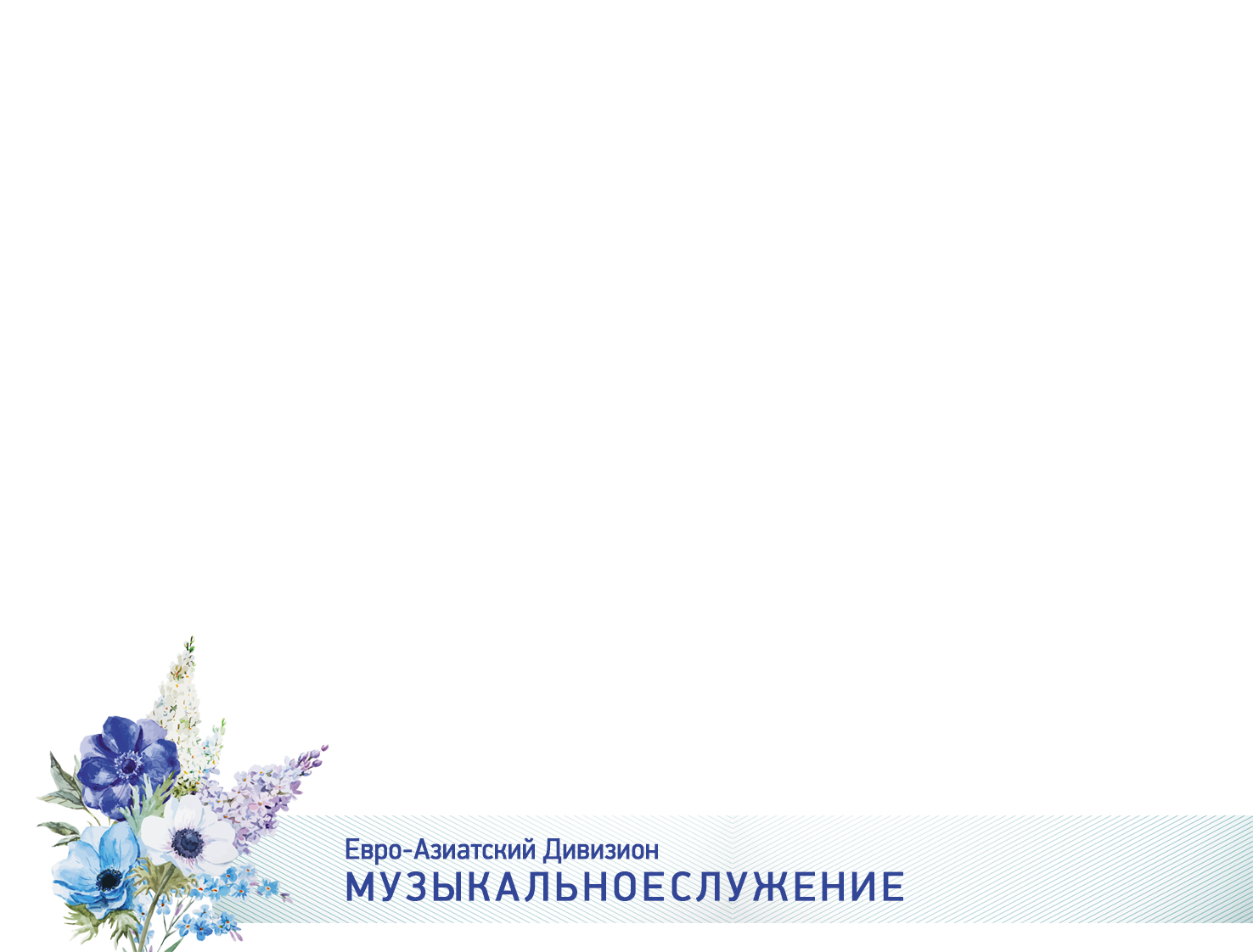 О, чудный край,
Где нет невзгод, 
Страданий и греха,
Где после всех
Земных забот
Найдёт покой душа!
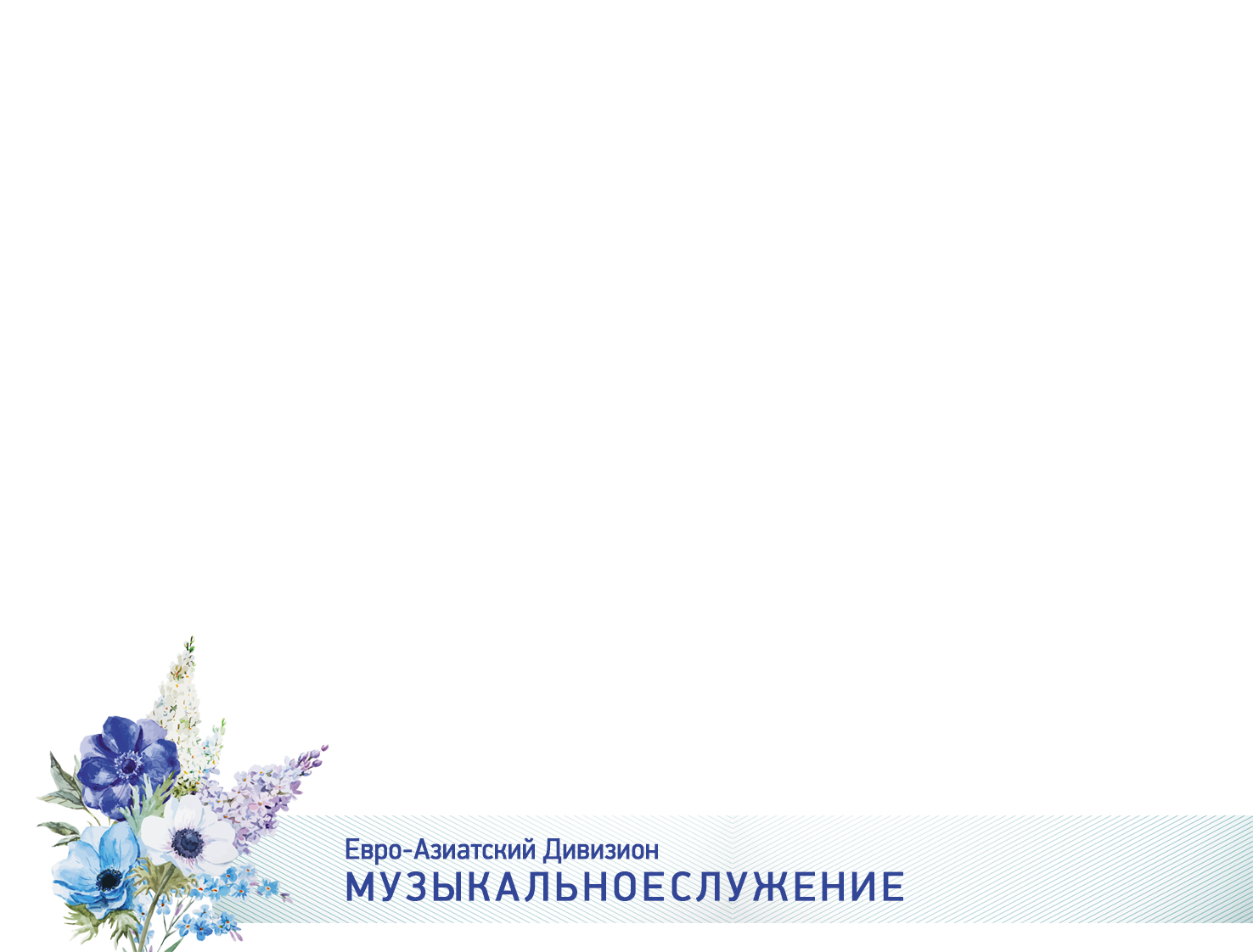 Сей жизни крест
В пути моём
С терпением несу;
Я знаю: близок
Отчий дом,
Там сердцем отдохну.
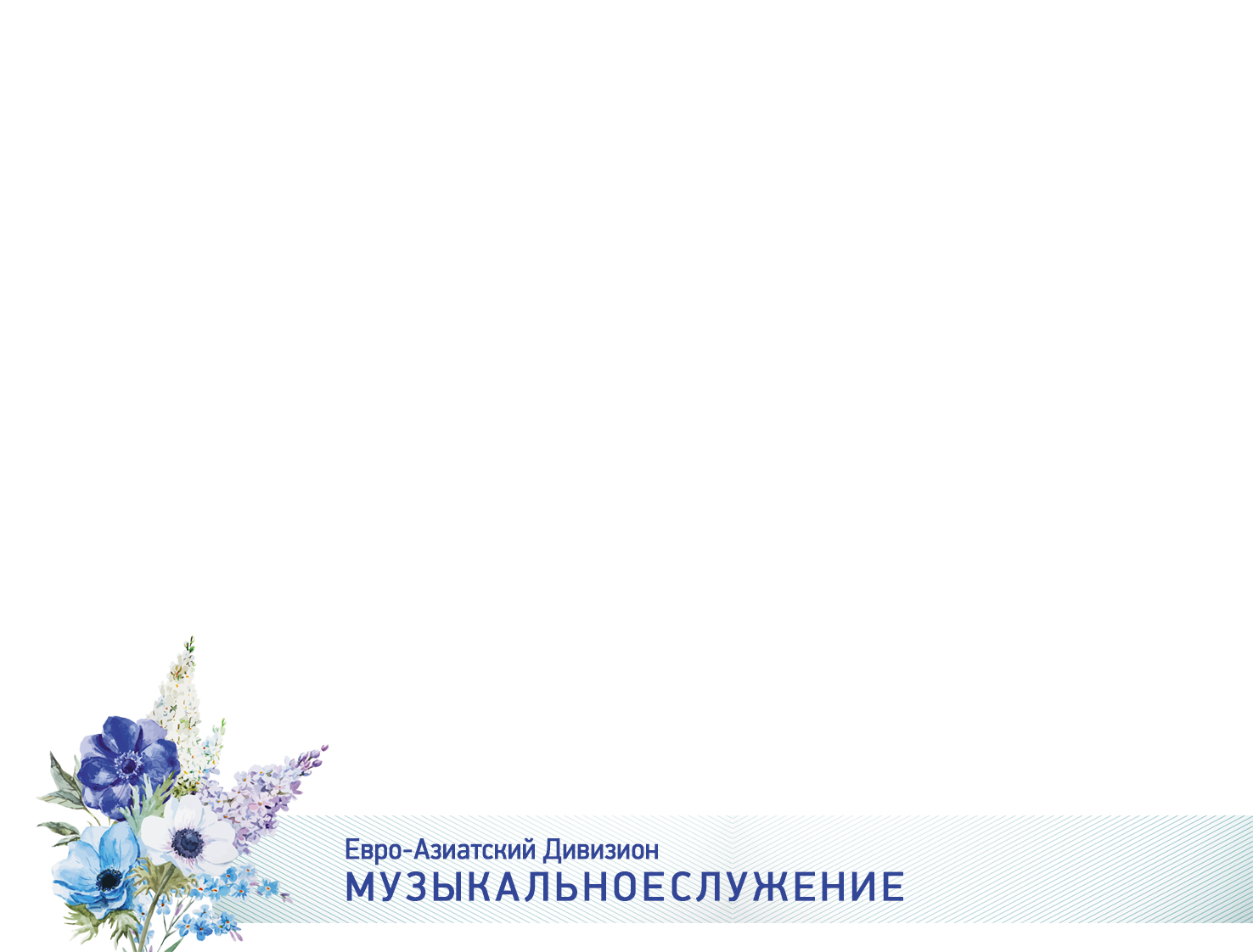 Припев:

О, светлый край,
Чудес страна! 
О, город
Вечной красоты! 
О, родина моя!
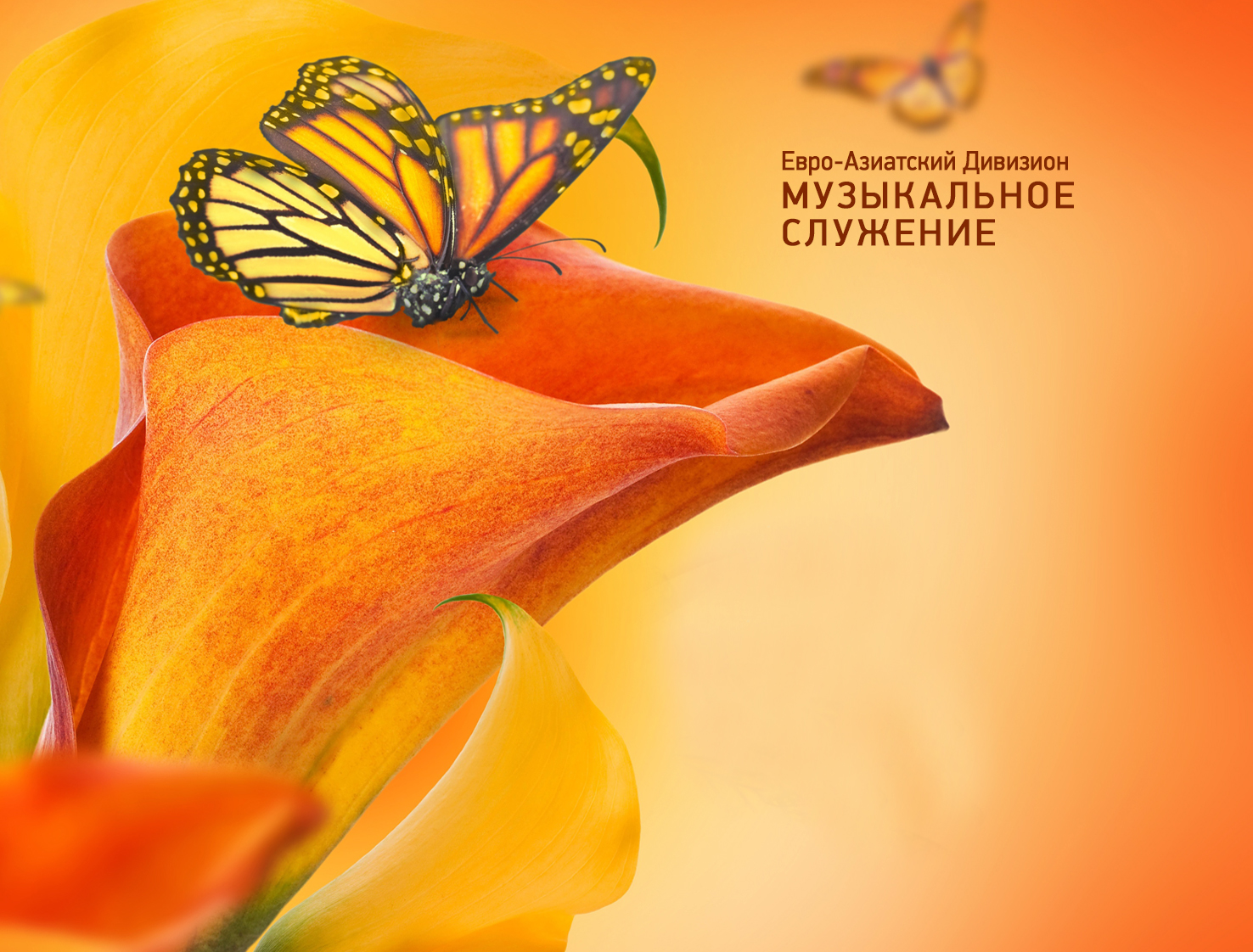 Бог мой,храни меня
Гимн № 187
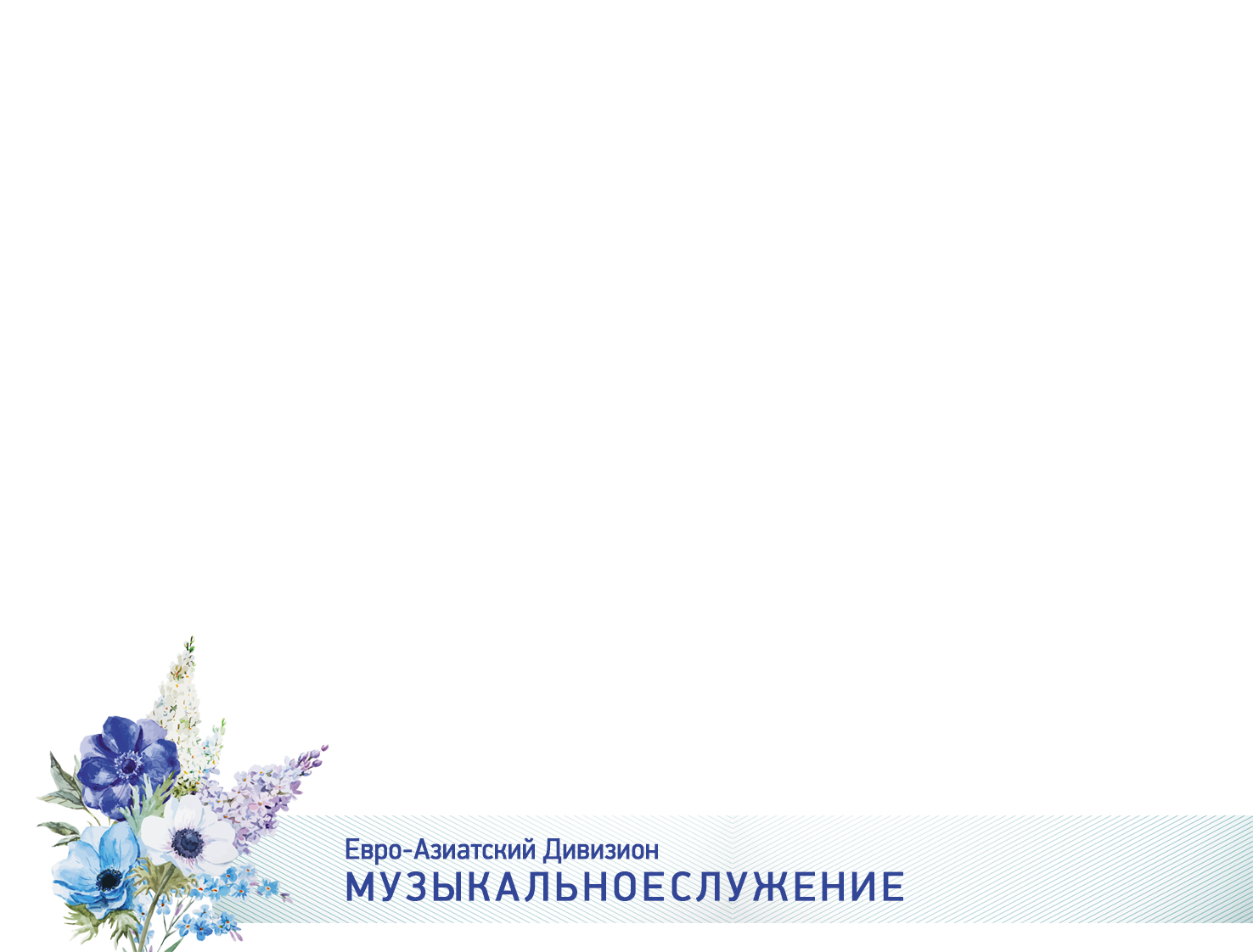 Бог мой, храни меня,Бог мой храни! 
Дай мне с Тобой прожить Краткие дни  С Книгой святой в руках,
    С Словом Твоим в устах.
       Бог мой, храни меня,            Бог мой, храни!
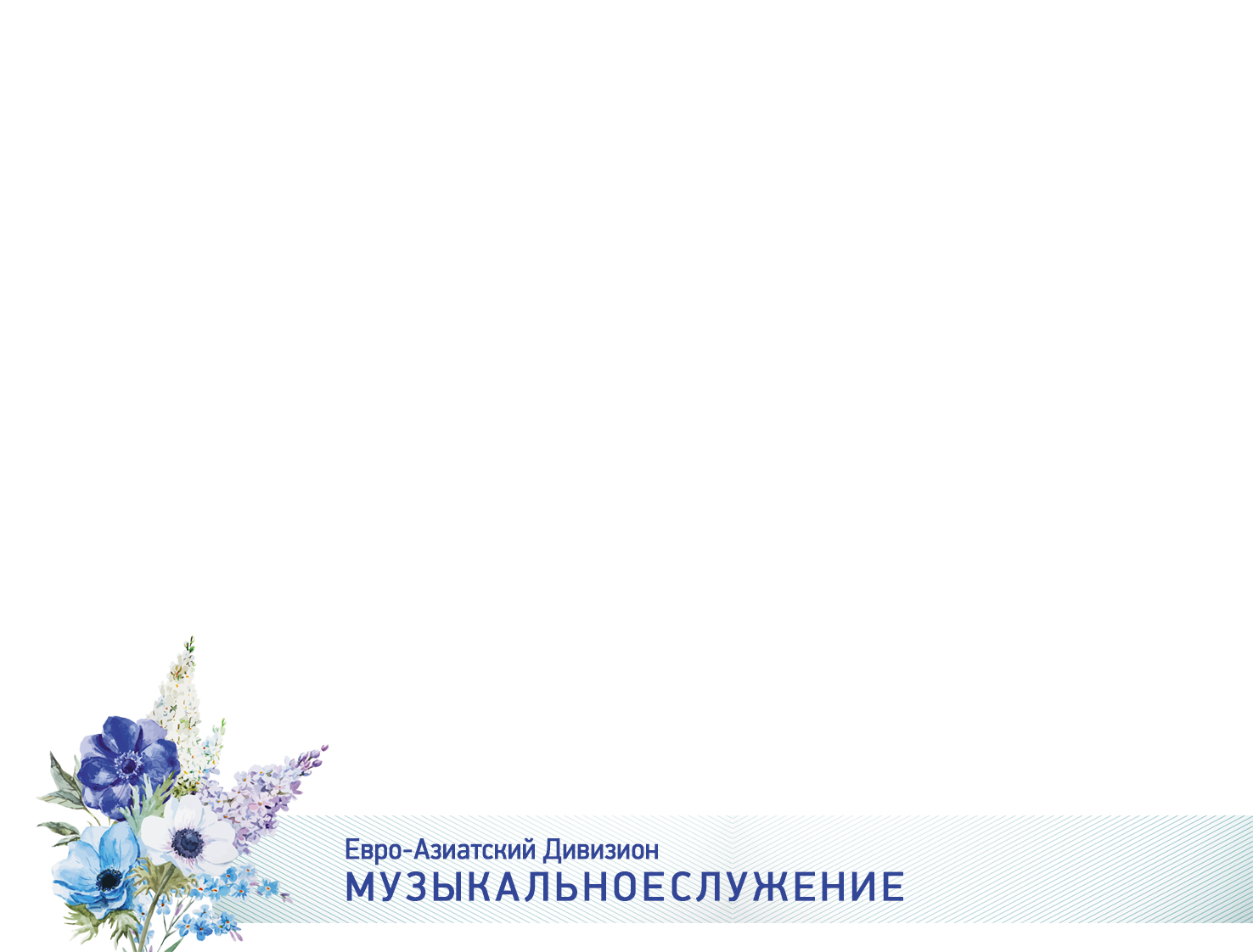 Если мне трудно —К Тебе вопию. 
Ты протяни мнеДесницу Твою — 
Узкой тропой идя,
Взором ищу Тебя,
      Бог мой, храни меня,          Бог мой, храни!
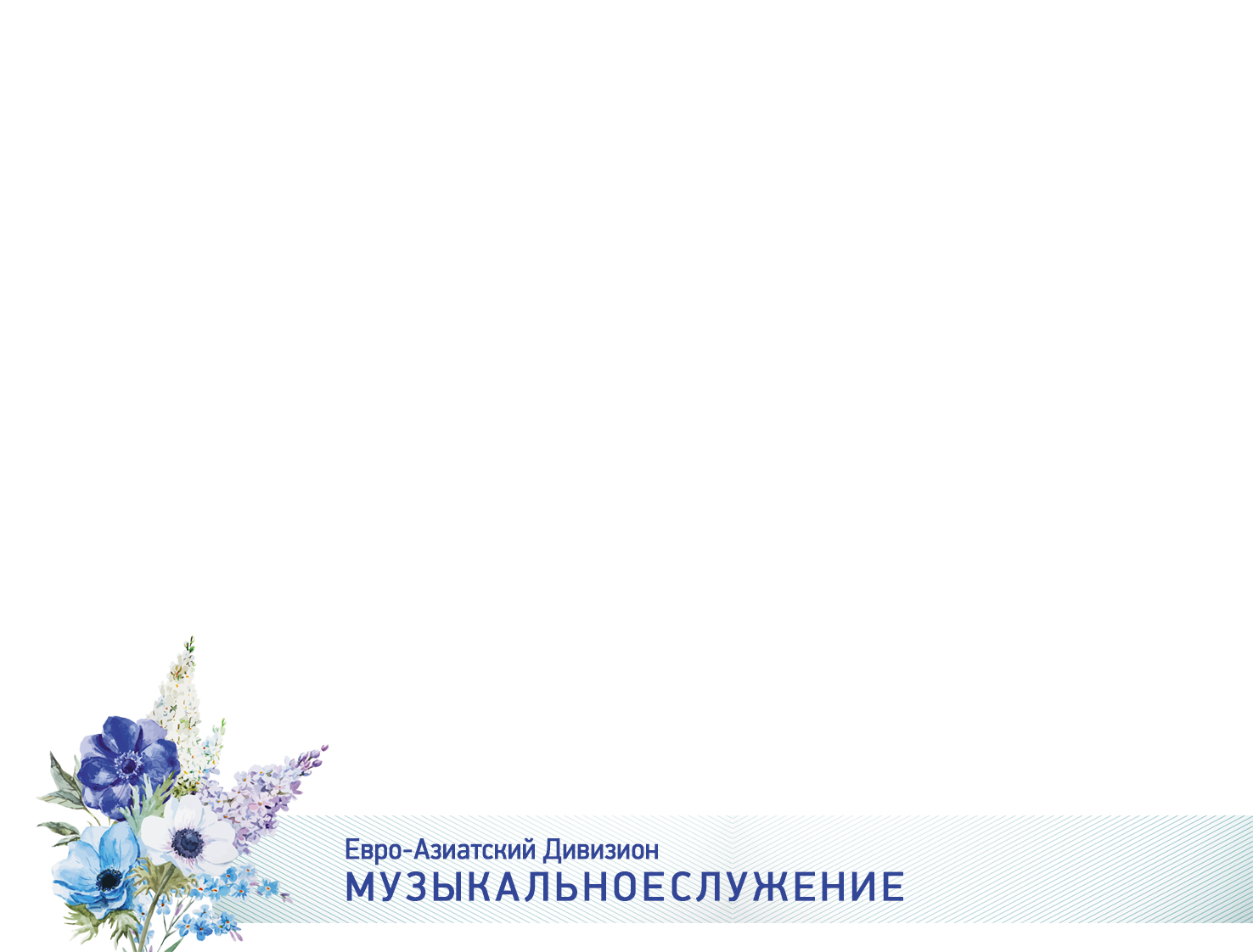 Дай мне слова Твои
Верой принять, 
Дай о любви Твоей
Всем возвещать, 
Чтобы с Тобою жить,
Верно Тебе служить.
      Бог мой, храни меня,           Бог мой, храни!
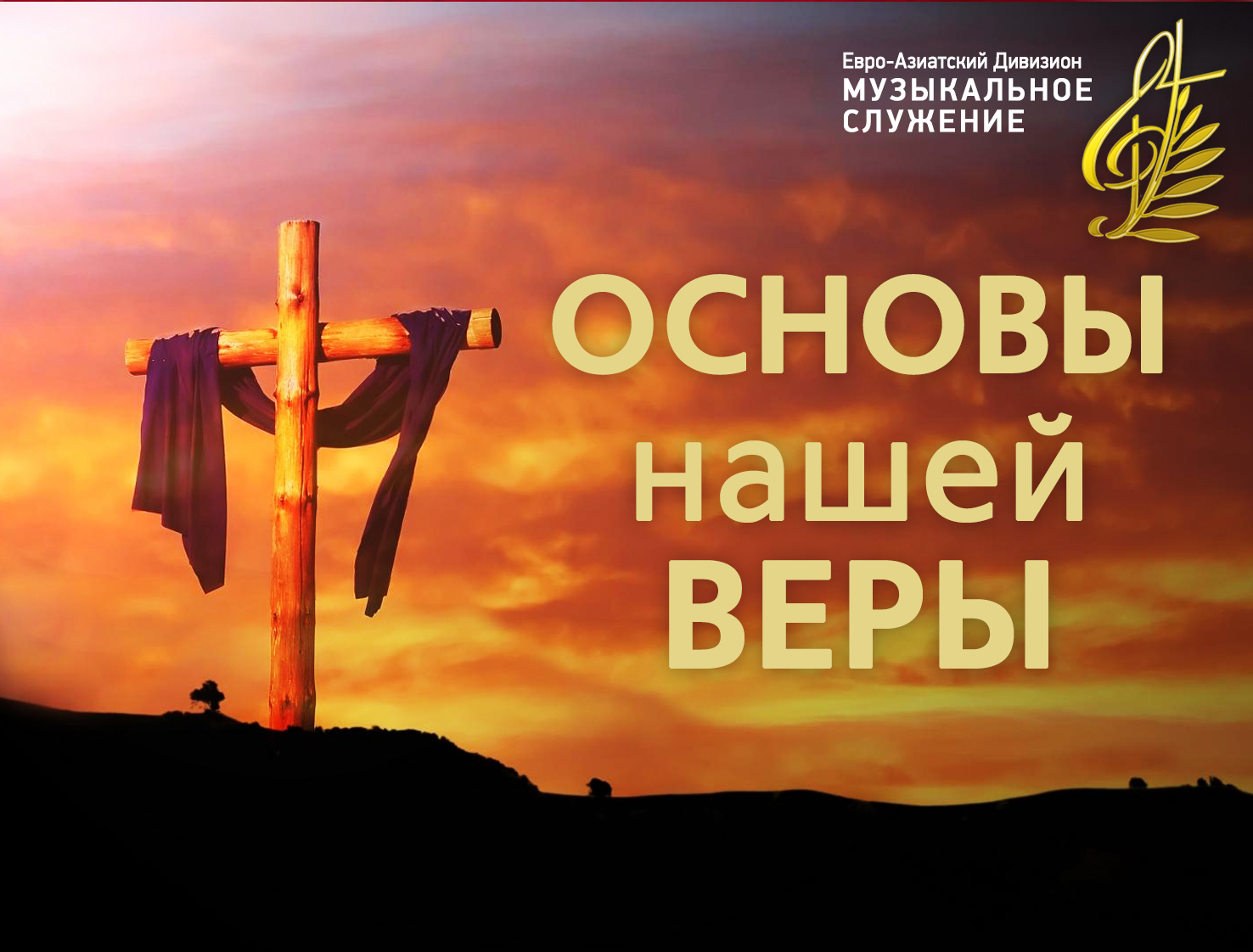 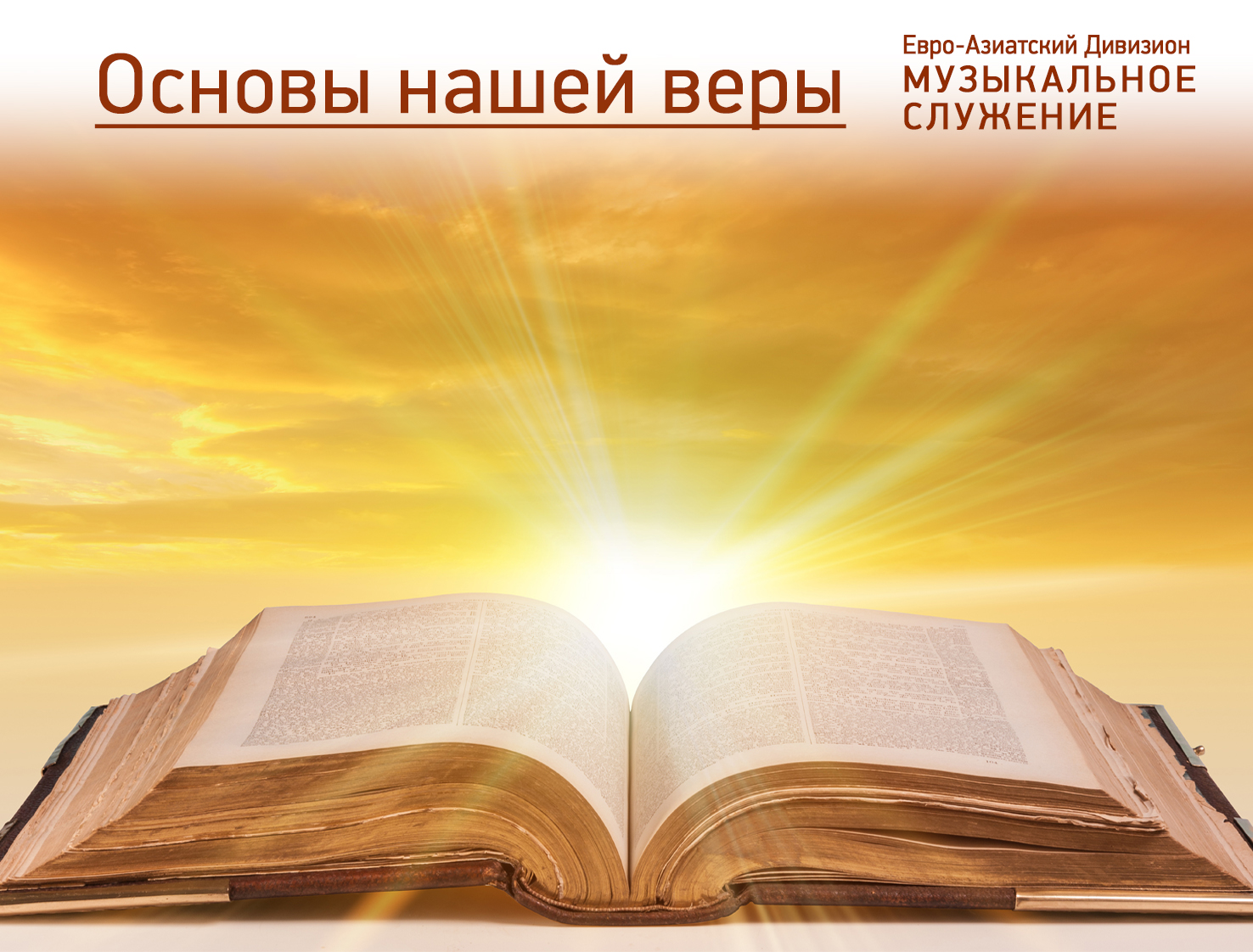 «Христианское
поведение»
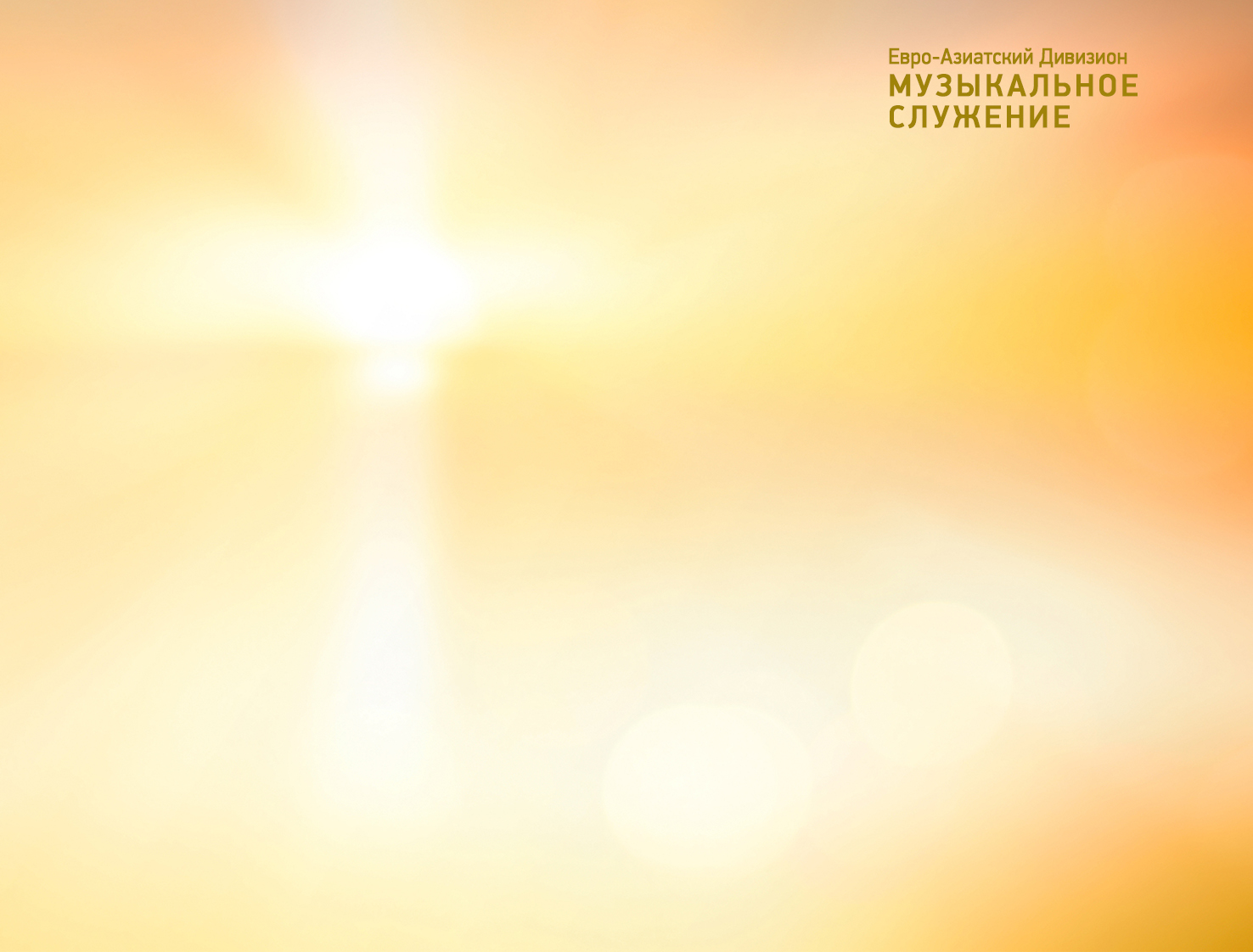 Доктрина 22
«Христианское поведение»
Мы призваны быть благочестивыми людьми, чьи помыслы и действия находятся в соответствиис библейскими принципами во всех аспектах личной и общественной жизни. Чтобы дать возможность Святому Духу воссоздать в нас характер Господа, мы стремимсяк христианской чистоте, здоровьюи радости.
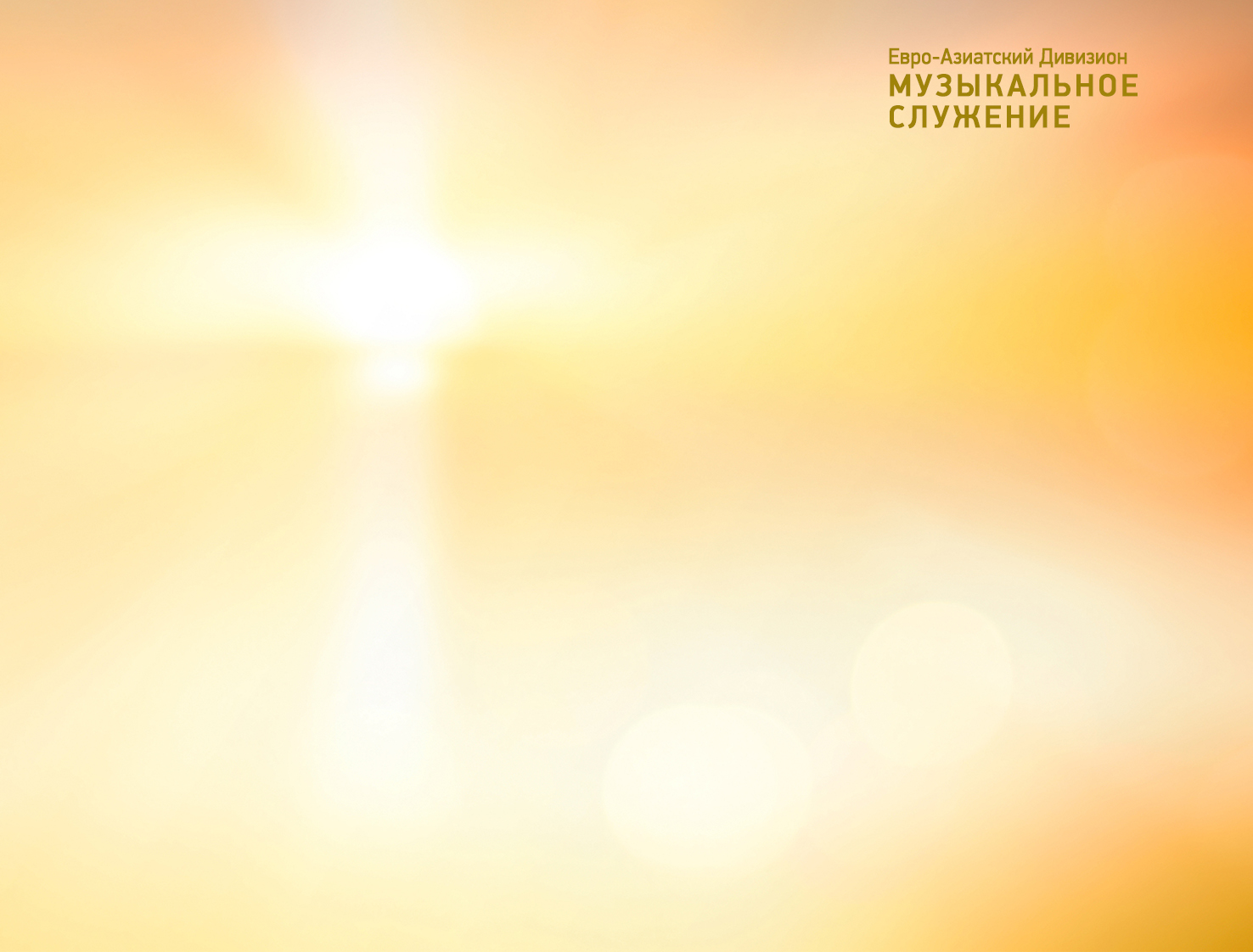 Доктрина 22
«Христианское поведение»
Признавая наличие особенностей у различных культур, мы, тем не менее, считаем, что наша одежда должна быть простой, скромной и опрятной, подходящей для тех, чья истинная красота состоит не во внешних украшениях, а в нетленной красоте кроткого духа. Нам надо стремиться только к тому, что поможет нам привести наши мысли и всё наше существо в послушание Христу.
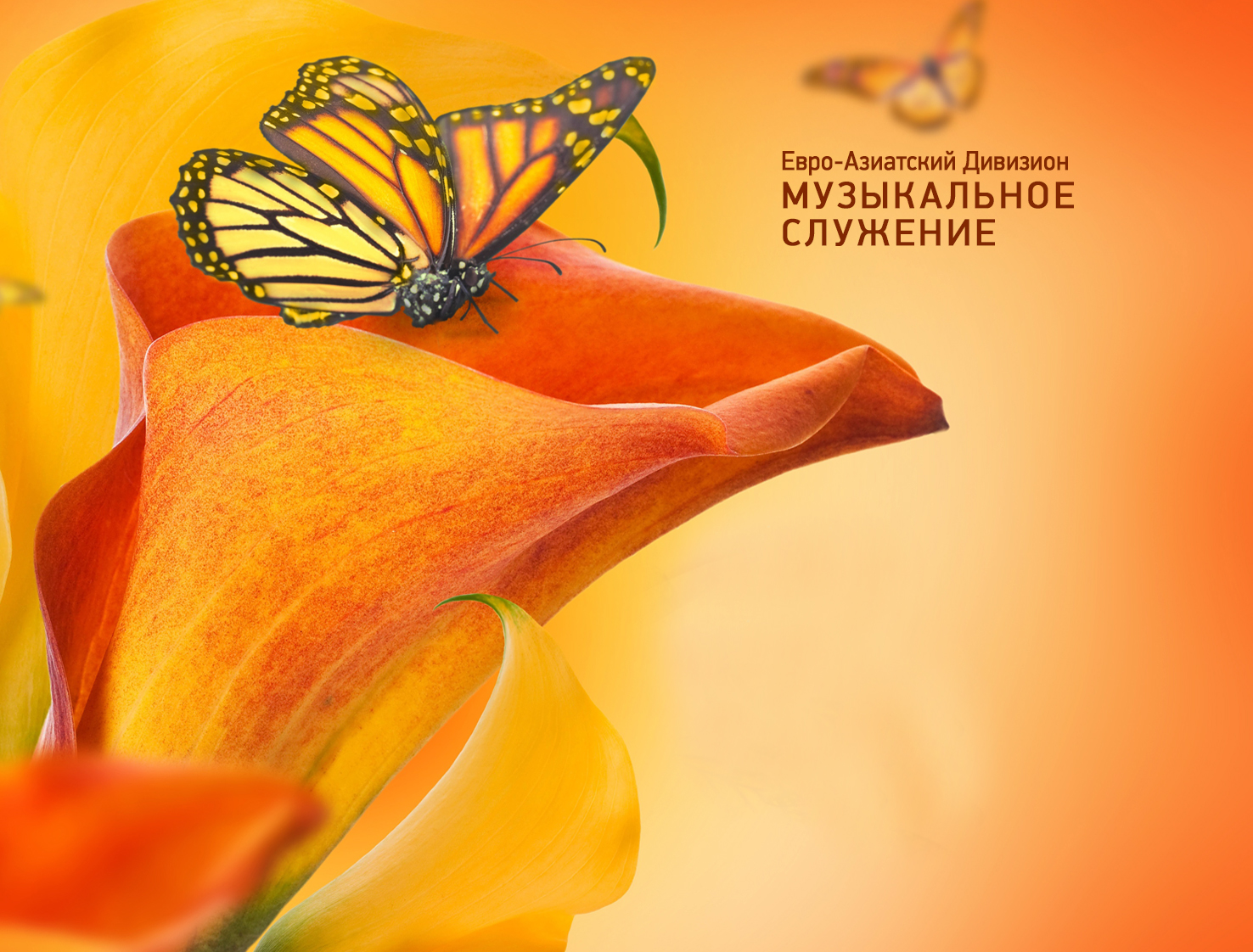 Красота Иисуса
Гимн № 249
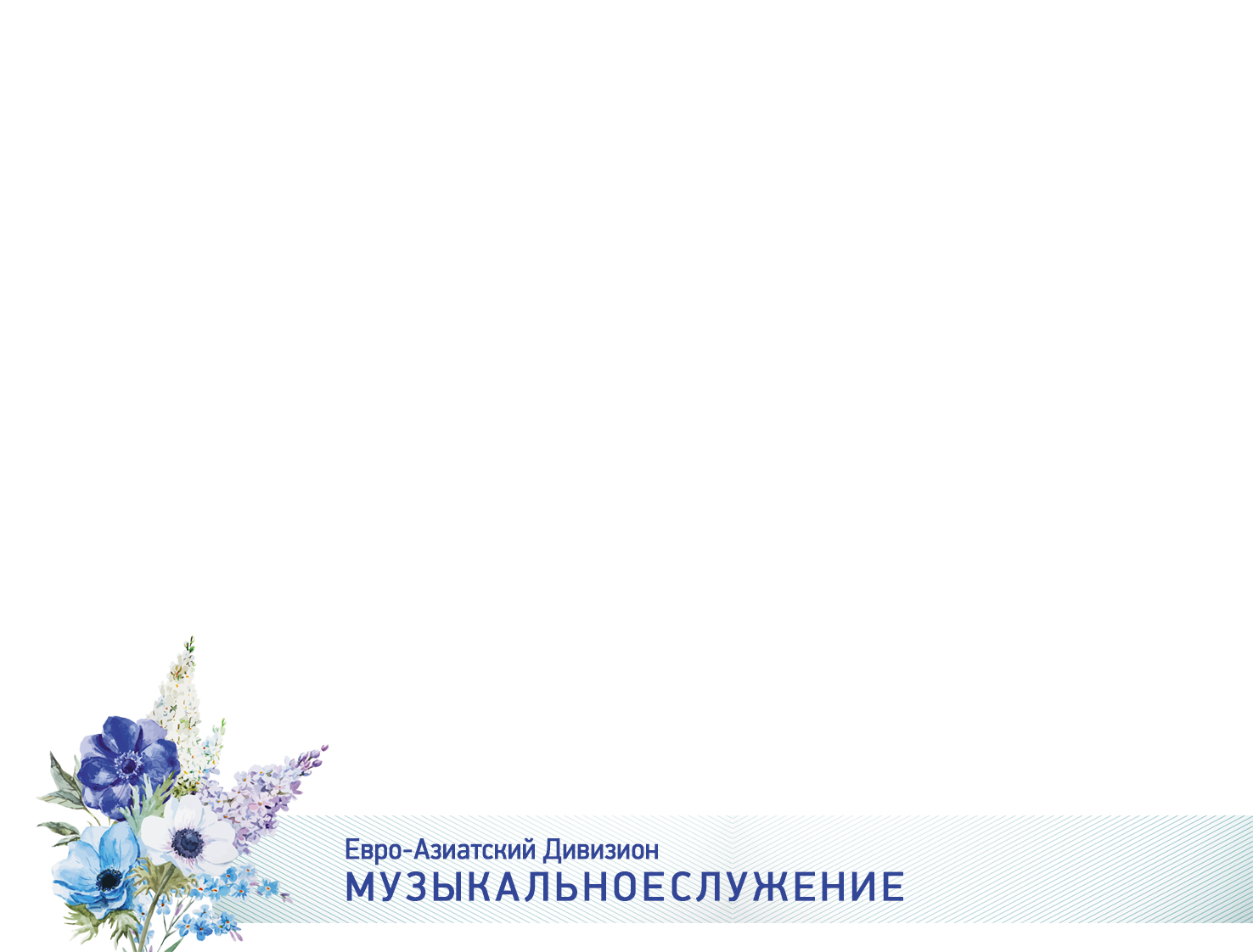 Красота Иисуса,
Светись во мне, 
Вся Его полнота, Проявись во мне, 
   Дух любви и огня,
   Оживи и меня,
        Чтоб сияла во мне
         Красота Христа.
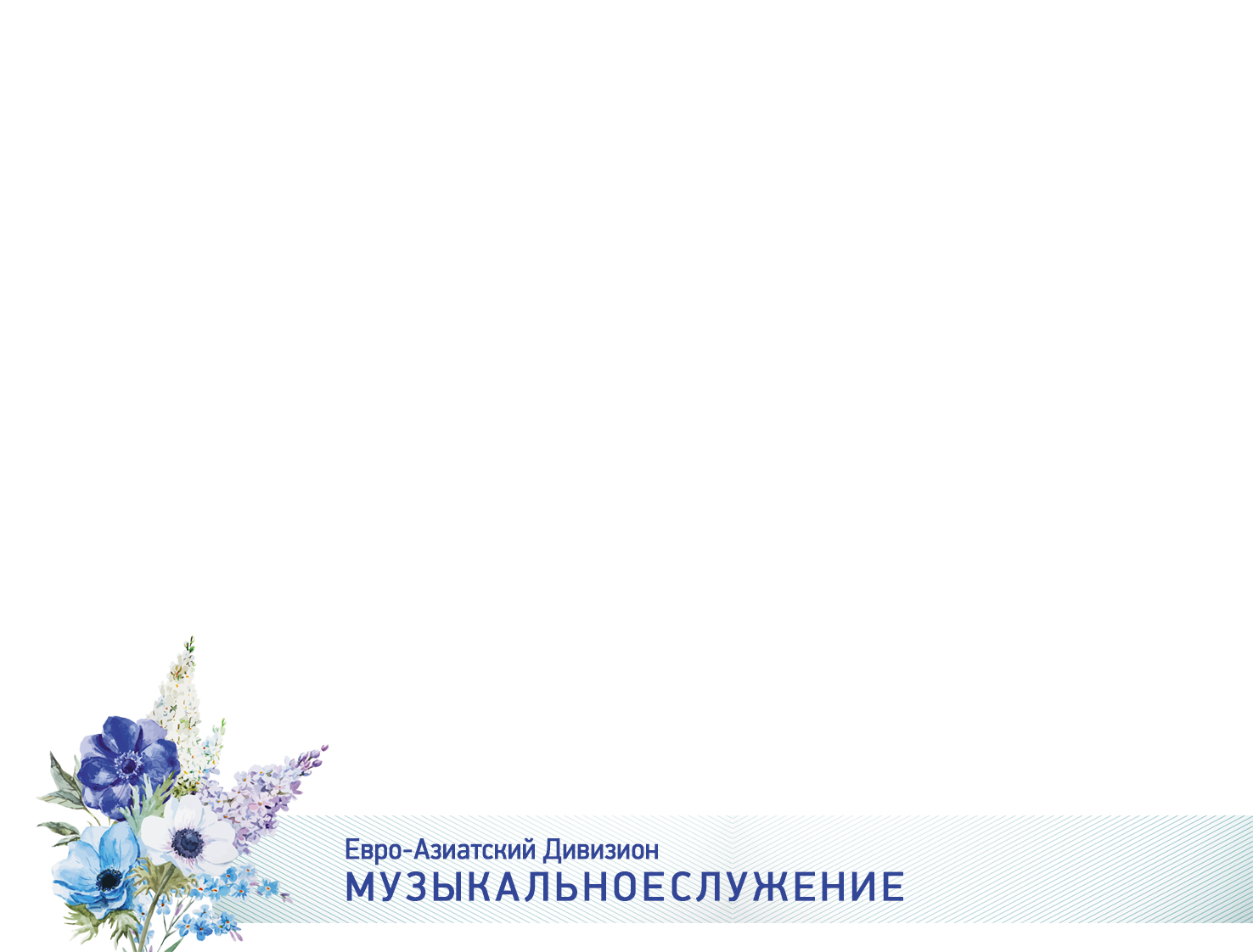 Пусть увидят во мне красоту Христа, 
Пусть любовь пребывает во мне всегда. 
    О Дух Божий, приди,
    Всё во мне измени,
       Чтоб сияла во мне
           Красота Христа.
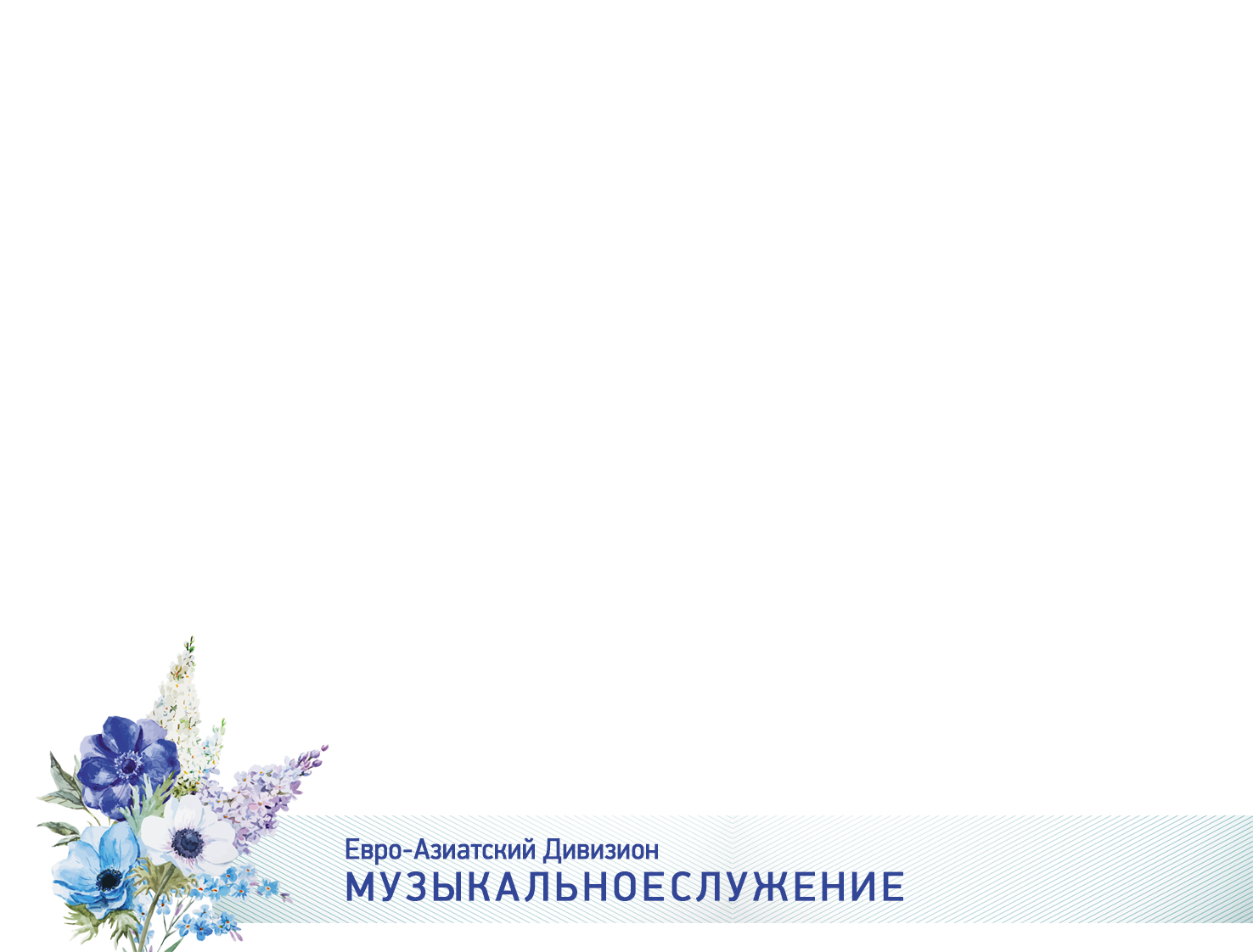 Пусть душа с торжеством песнь хвалы поёт, 
Славит имя Христа, Им одним живёт, 
 Чтобы имя Христа
    Прославляли уста,
       Чтобы пела душа
          Песнь хвалы всегда.
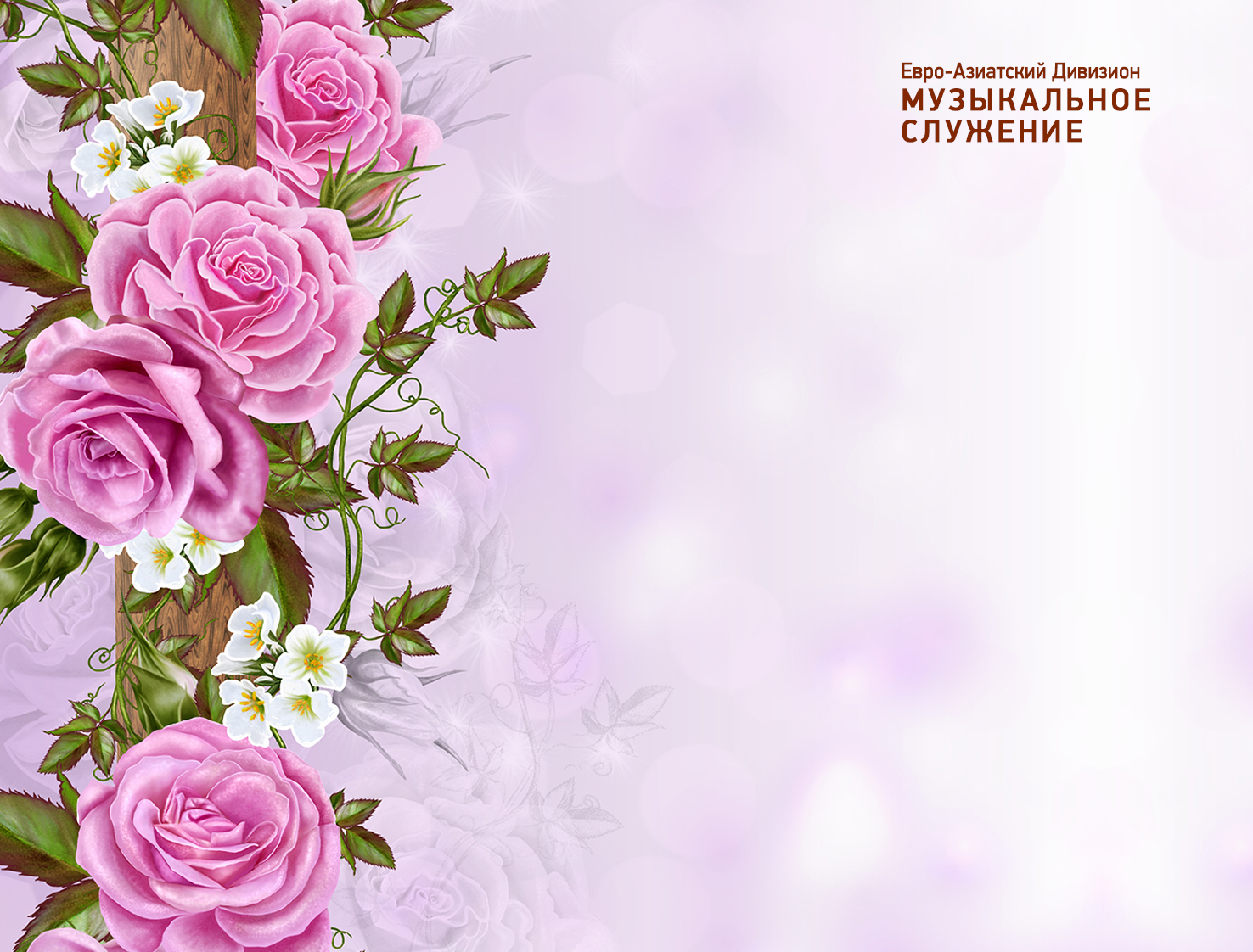 «Пусть живёт в васво всей своей полноте, 
во всей мудрости своей весть Христова;
вы же учите и наставляйте друг друга; 
с благодарностью в сердце пойте Богу 
псалмы, и гимны, и песнопения»

                                      Колос. 3:16
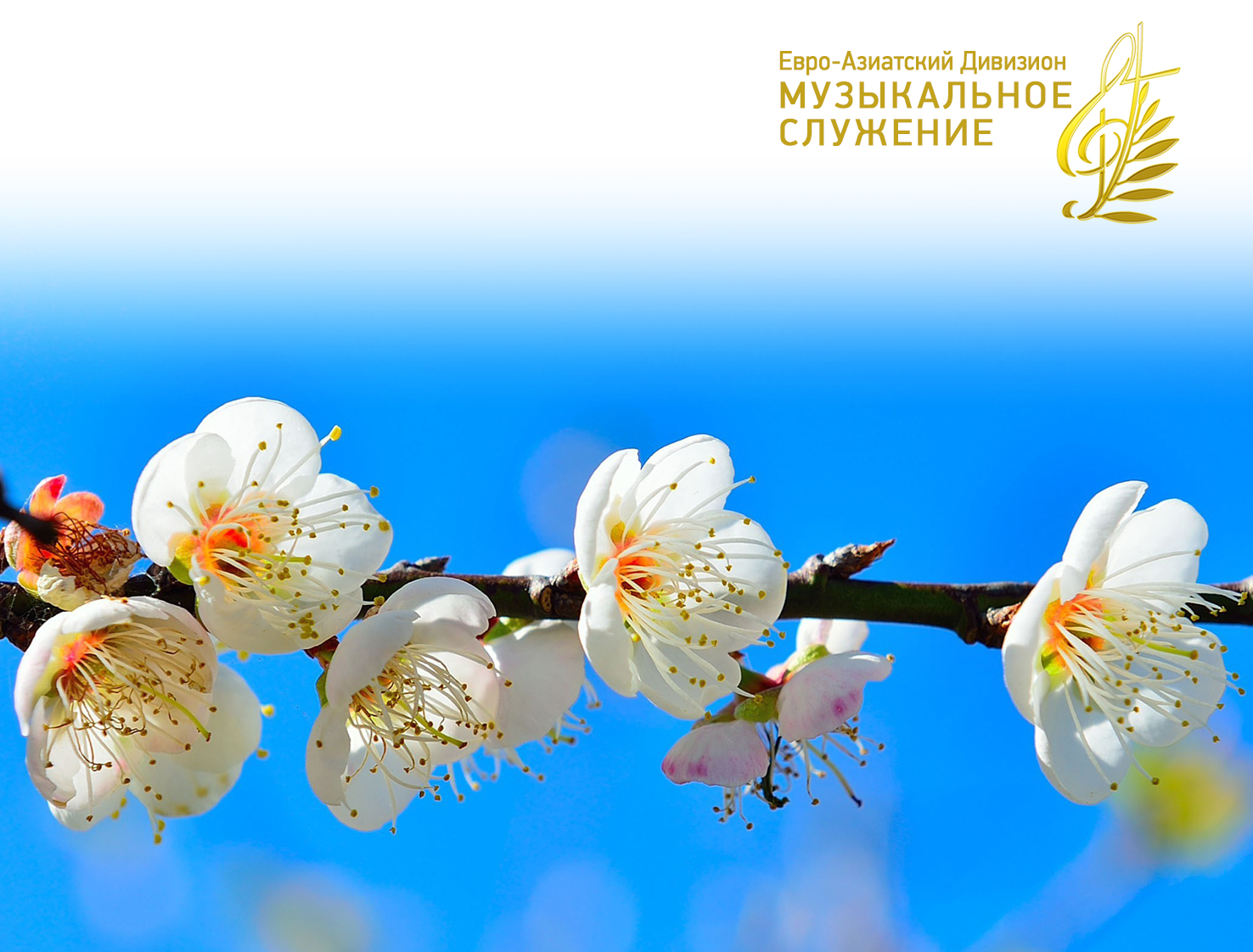 Живая Церковь – 
это поющая Церковь!